AV and BV: time to differentiateEbcog, Antalya, 21 May 2017
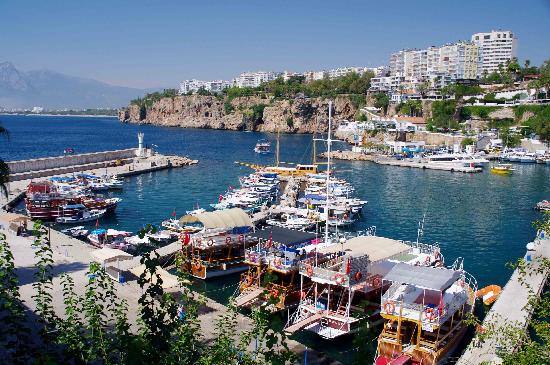 Prof Dr Gilbert GG DONDERS, 
Dept Obstetrics and Gynecology
Infectious diseases in OB/GYN
                    1) Femicare VZW Tienen
	     2) H Hart Kliniek Tienen
                    2) Antwerp University,
                         Belgium
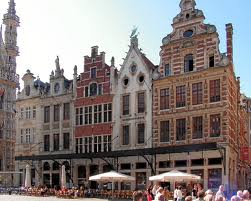 Tienen
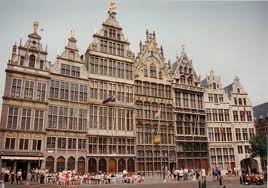 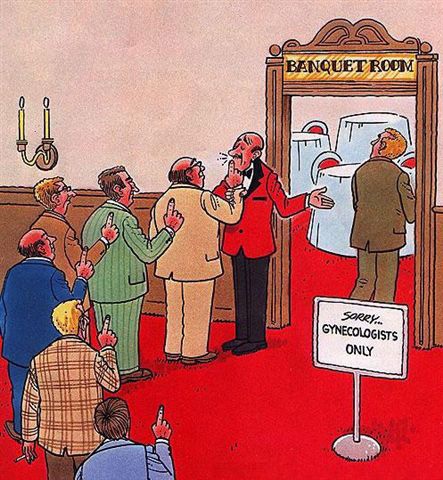 Is BV a problem?
You don’t die of it
You don’t get cancer of it. 
You can’t operate it. 
It will relapse anyway. 
You dampen the symptoms but no cure 
 (Then you will make more money) 
Do we treat the asymptomatic?
5
Adapted from P-G Larson
Bacterial vaginosis
Diagnosis
i) Clinical criteria according to Amsel: 
3 out of 4
[Speaker Notes: De klassieke criteria van Amsel om bacteriële vaginose vast te stellen, gelden nog steeds. Verse microscopie door een ervaren technieker of clinicus, vervangen echter meestal de klinische criteria.]
Diagnosis of BV (ii)
Unstained
Fresh wet mount
Rehydrated delayed wet mount
Stained
Papanicolau
Gram stain
Spiegel
Nugent
Ison-Hay
Diagnosis of BV (ii)
Cultures
G vaginalis
Anaerobic cultures
Mycoplasmata
Molecular techniques
Atopobium vaginae
Multiple others/new bugs
Multiplex/combination molecular tests
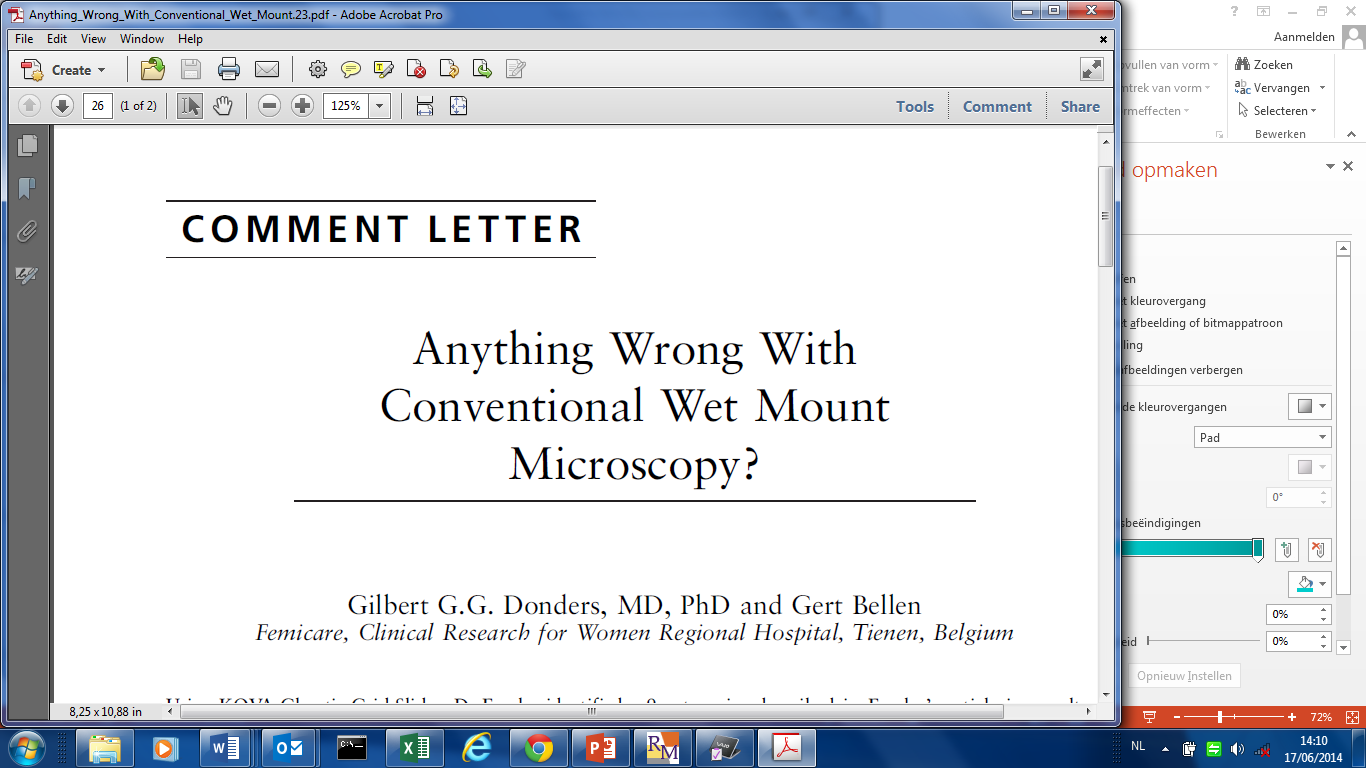 ,
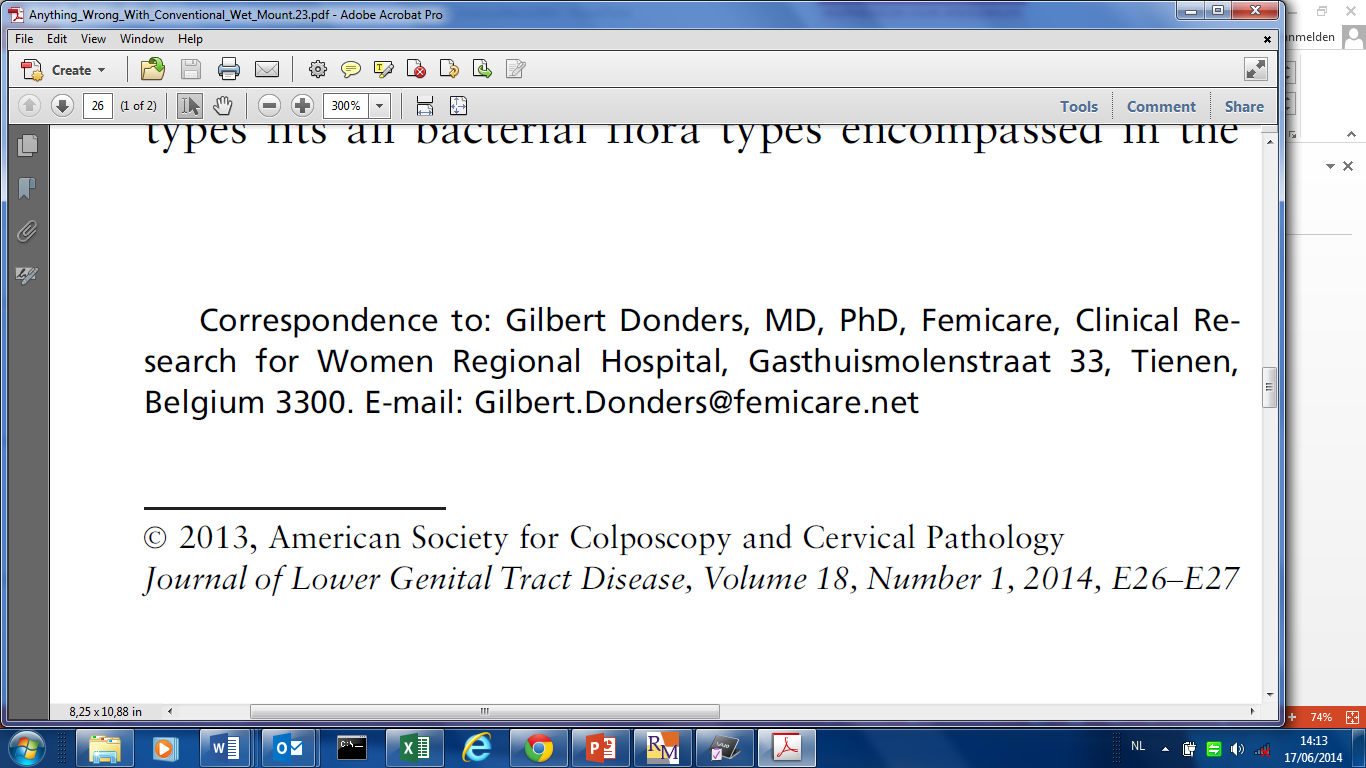 Utility of microscopic techniques and quantitative real-time PCR for the diagnosis of vaginal microflora alterations.Rumyantseva T.A…. Guschin A.Central Research Institute for Epidemiology, Moscow, Russia
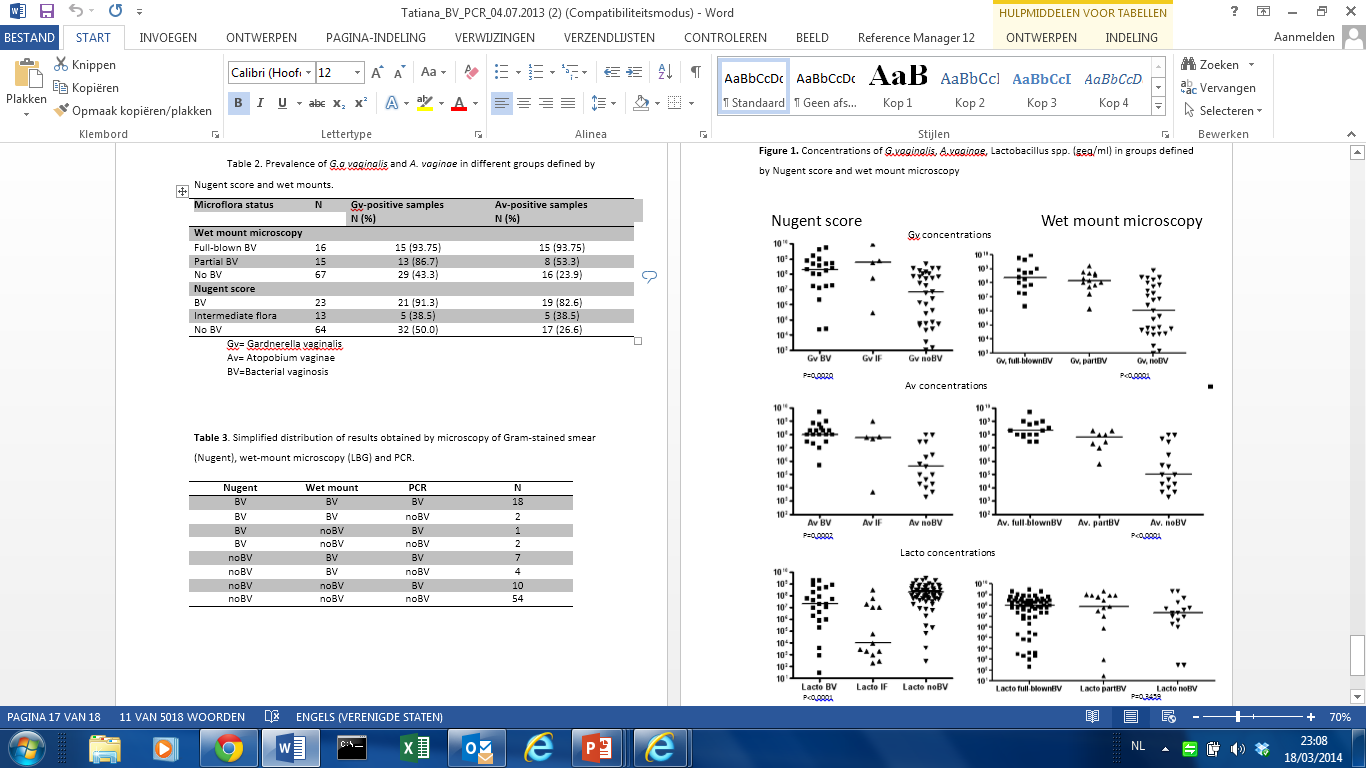 Utility of microscopic techniques and quantitative real-time PCR for the diagnosis of vaginal microflora alterations.Rumyantseva T.A…. Guschin A.Central Research Institute for Epidemiology, Moscow, Russia
Agreement 
between Nugent score and PCR                      78.6%
between WM microscopy and PCR                 82.7%
between WM microscopy and Nugent score   85.7%  
Sensitivity and specificity 
75.0% and 97.1%  for Nugent score 
96.4% and 94.3%  for WM microscopy
92.8% and 85.7%  for PCR  
Conclusion: 1) POC test based on PCR is possible 2) wet mount microscopy superior to Nugent and PCR: gold standard?


(paper submitted)
Diagnosis of BV (iii)
Advantages of fresh wet mount microscopy
The cheapest (that s why doctors don’t love it)
Very accessible (provided there is electricity)
Instant diagnosis (while your patient gets dressed)
Complete diagnosis (you pick up and treat mixed infections)
Immediate and correct treatment (no need to call patient back in or leyt her suffer untill next visit)
You ll feel better (because you are a better doctor)
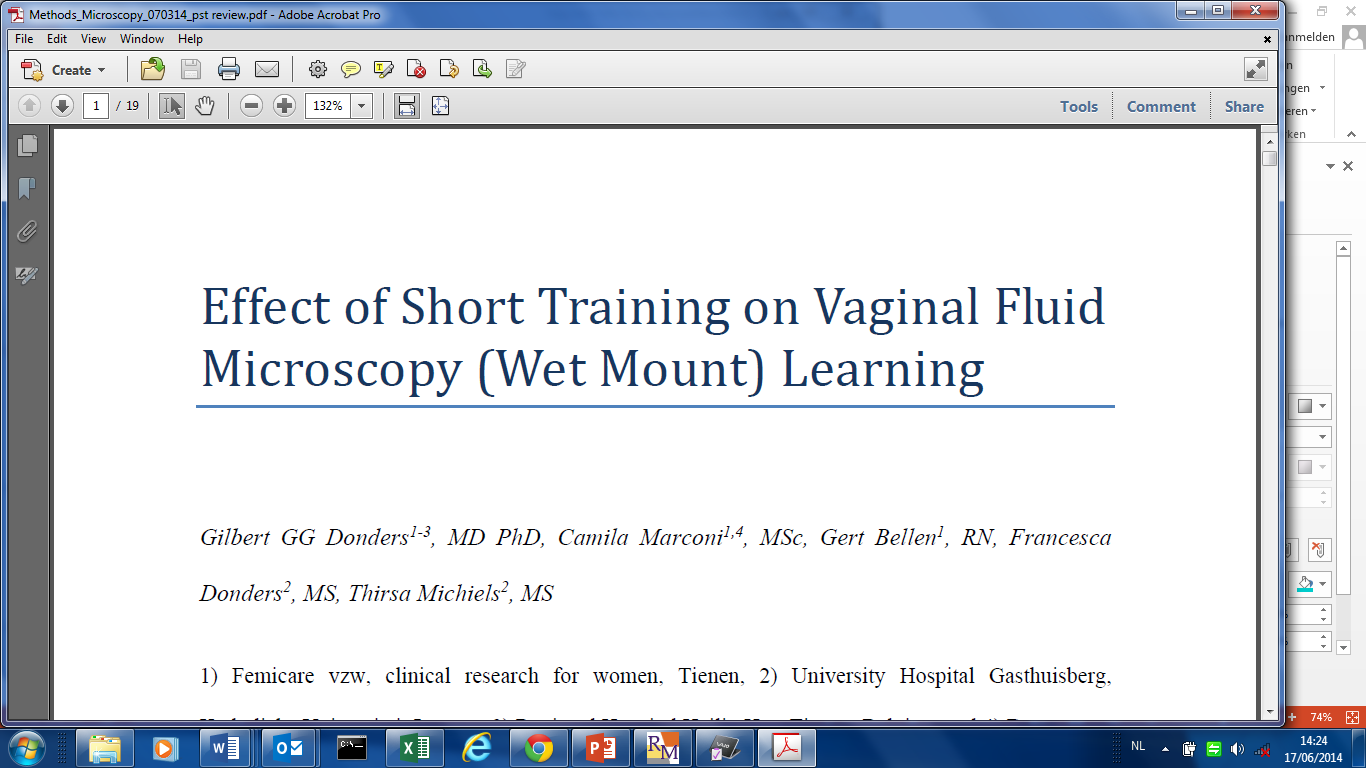 J low Gen Tract Dis, 2014
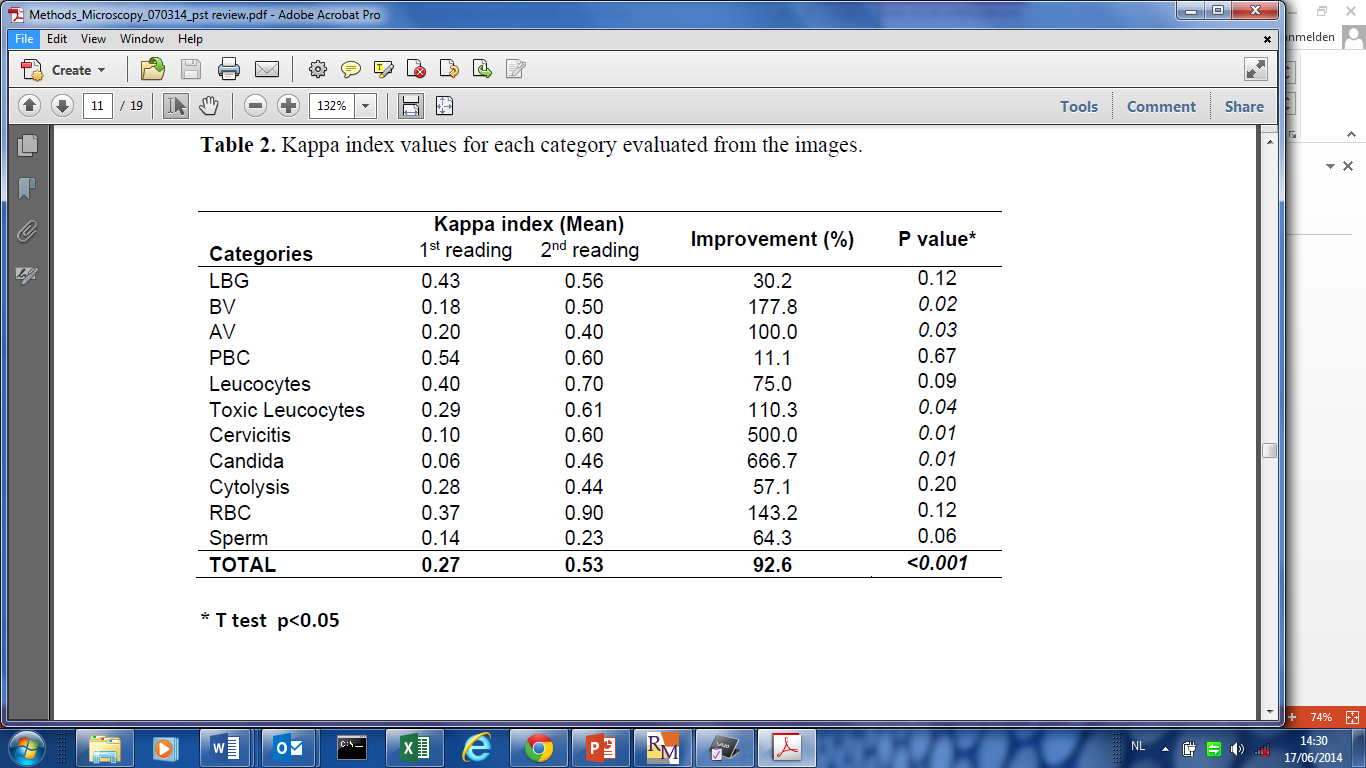 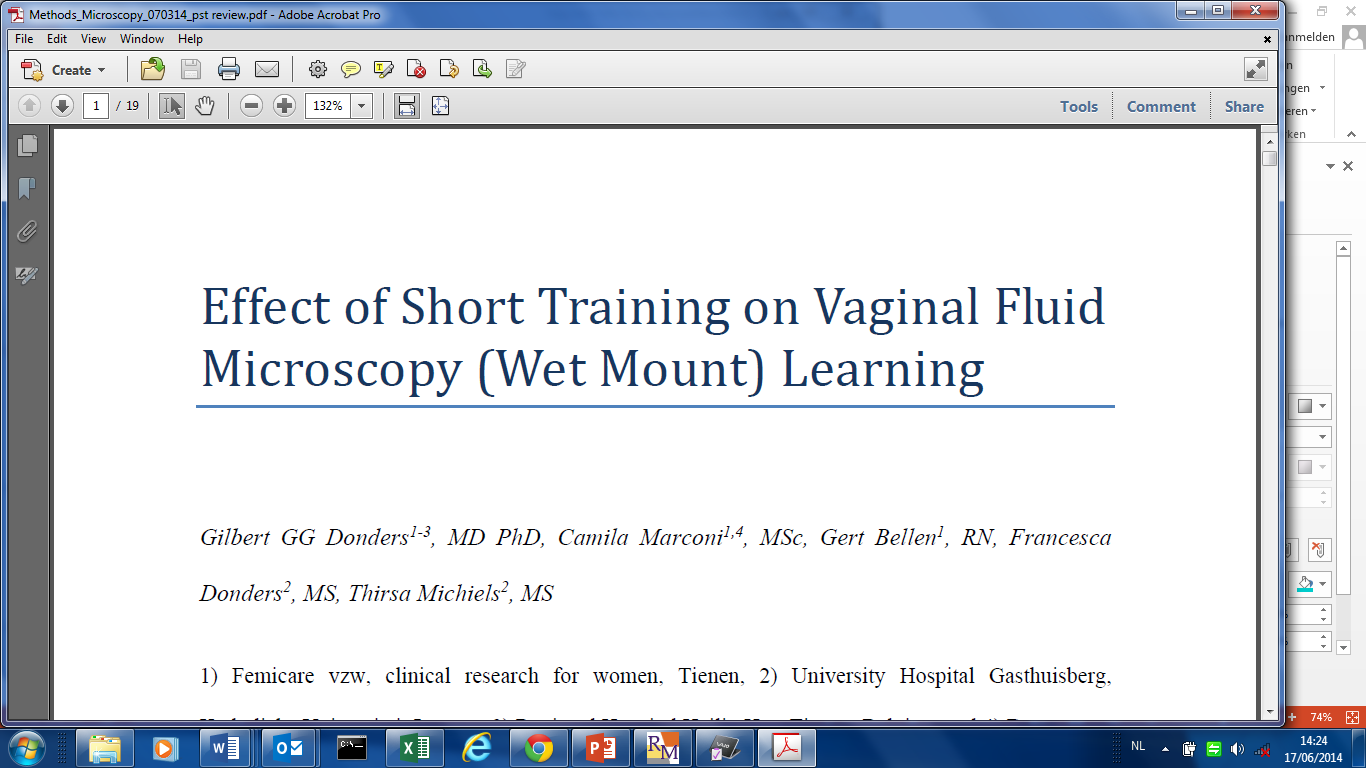 J low Gen Tract Dis, 2014
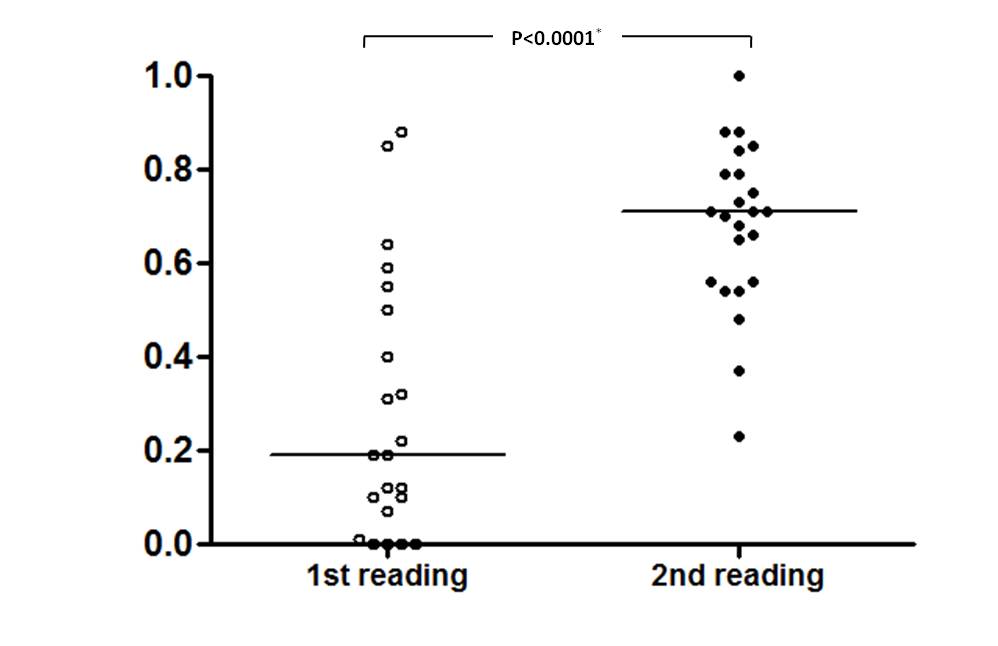 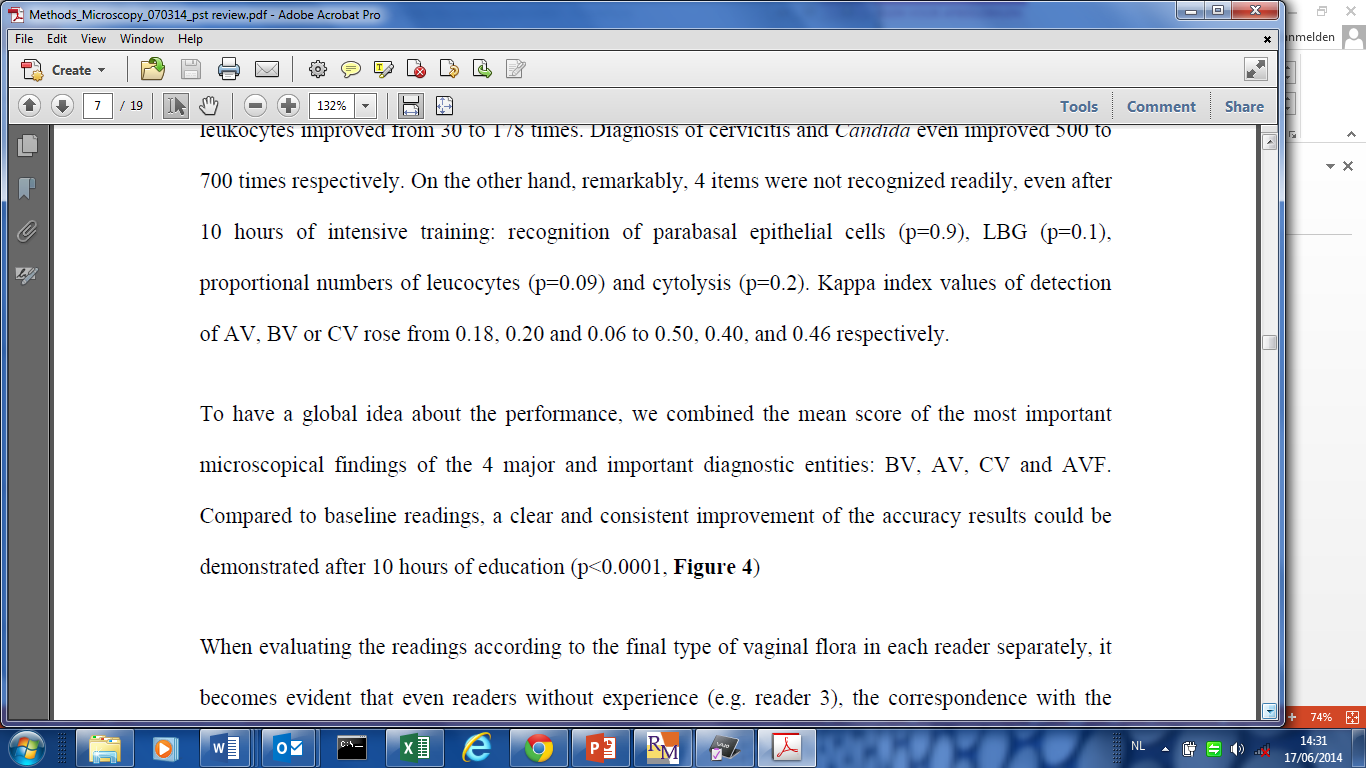 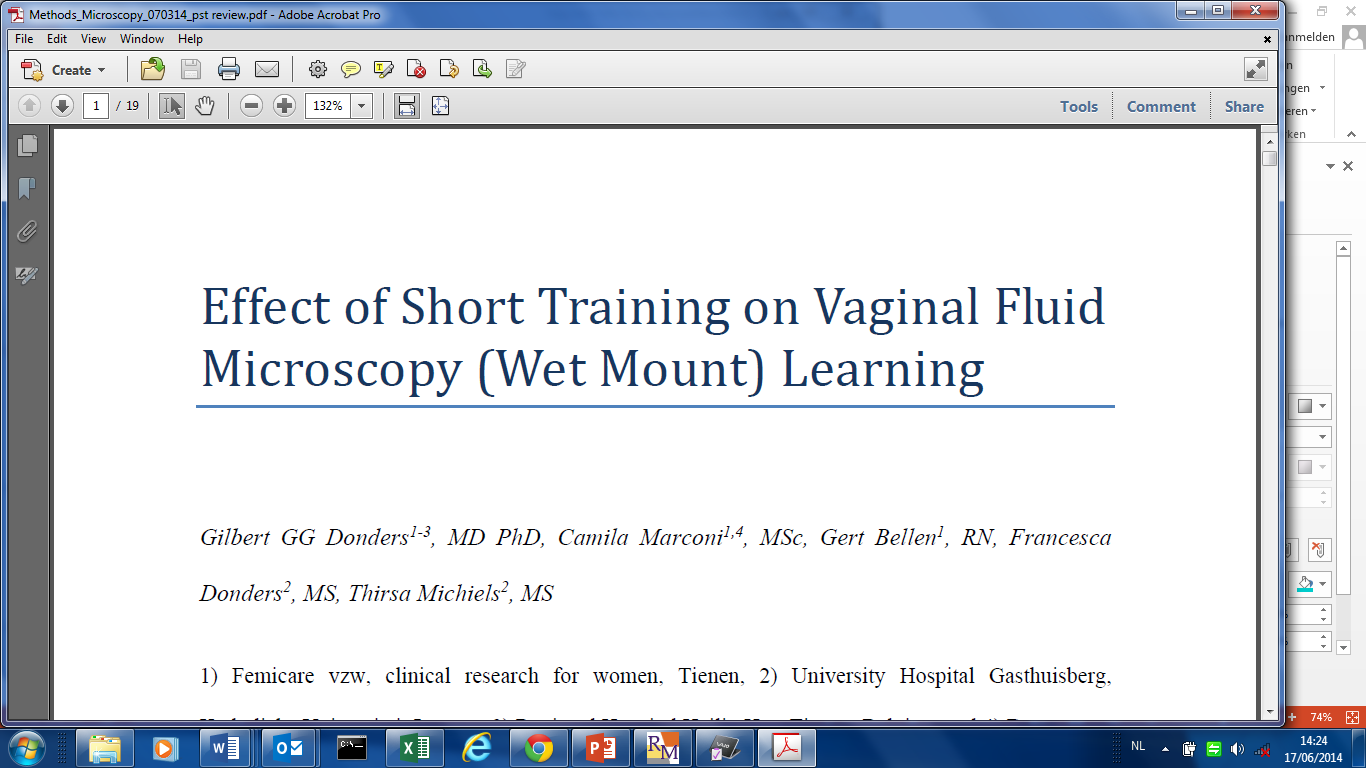 J low Gen Tract Dis, 2015
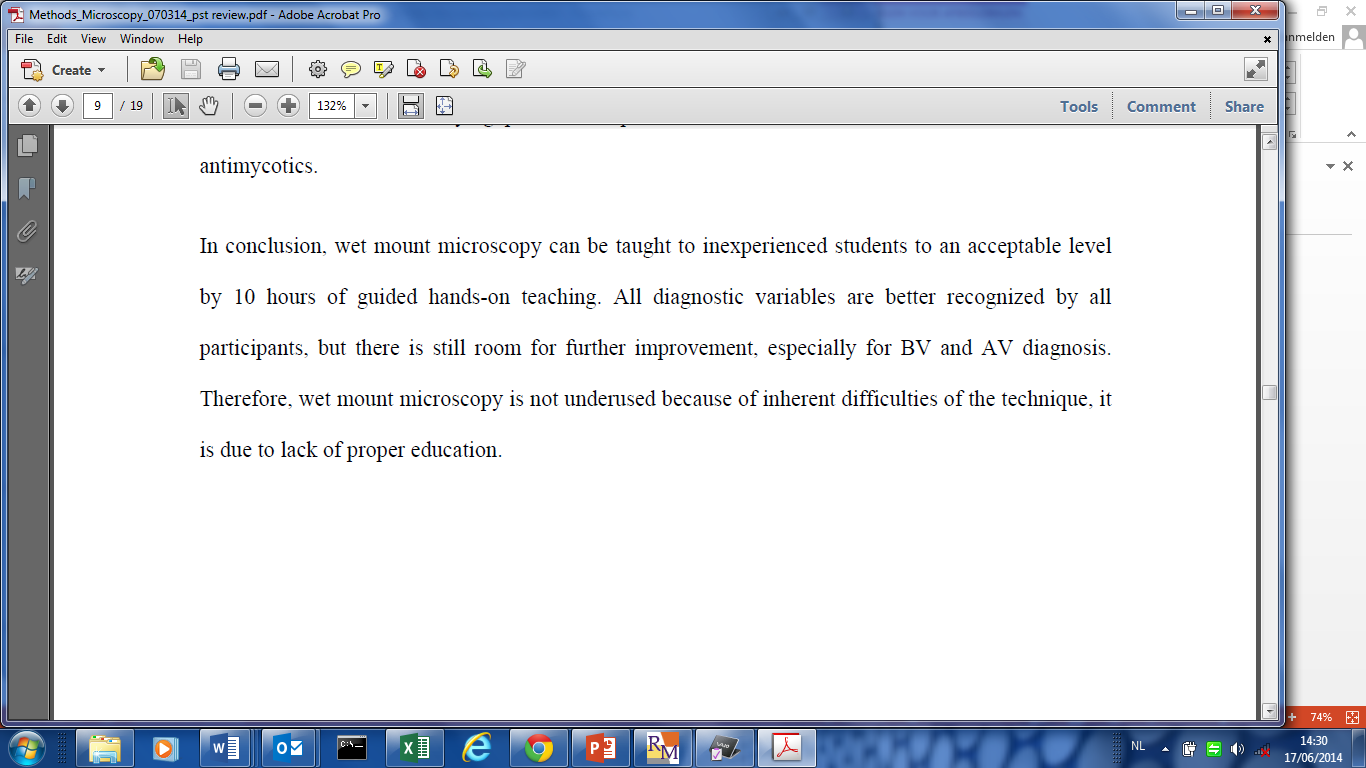 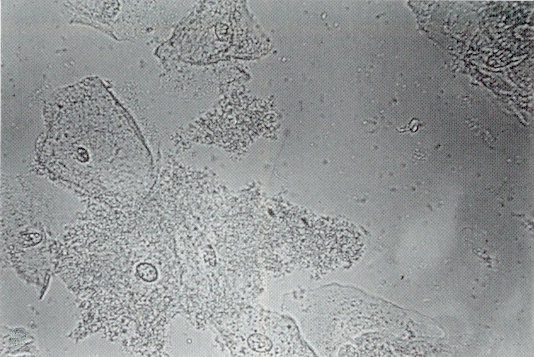 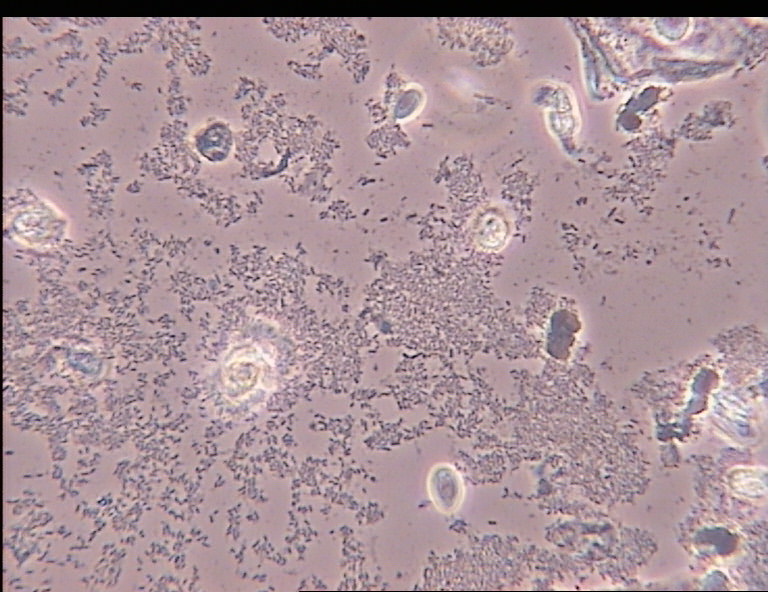 © Donders G, Femicare
© Donders G, Femicare
2. Pathology: Vaginal microflora
Abnormal flora: BV
[Speaker Notes: Het beeld van BV bij rechtstreeks microscopisch onderzoek is typisch, ook al zijn er geen ‘clue cells’. Het beeld wordt veroorzaakt door een enorme hoeveelheid anaerobe bacteriën die virtueel alle lactobacillen verdrijven.]
Microbial Shifts Occurring in BV
• G. Vaginalis
 • Anaerobes
 • Mycoplasmas
1011
Lactobacillus
No Leukocytes
No pain, no itch, no dyspareunia
No redness nor edema of the vagina
___________________________
NO INFLAMMATION in BV!!
104
BV is characterized by 100- to 1,000-fold increase in pathogenic bacteria. Lactobacilli concentrations decrease substantially.= Ecological disorder
Community state type IV lacks significant number of Lactobacillus
Five community state types that differ in their microbial composition and abundance
Vaginal community state types (CST)
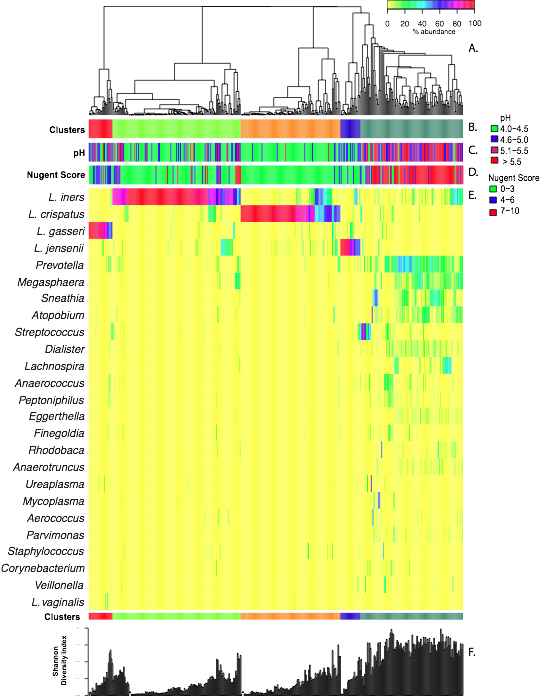 I
V
IV
III
II
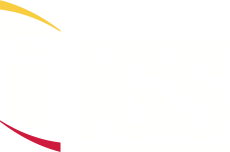 Ravel et al. The vaginal microbiome of reproductive age women. PNAS. 2011. 108 Suppl 1, 4680–4687.
Bacterial vaginosis
Diagnosis
Nugent criteria: score 7 to 10
What do we do with Nugent 4-6? 

What does ‘intermediate flora’ mean??
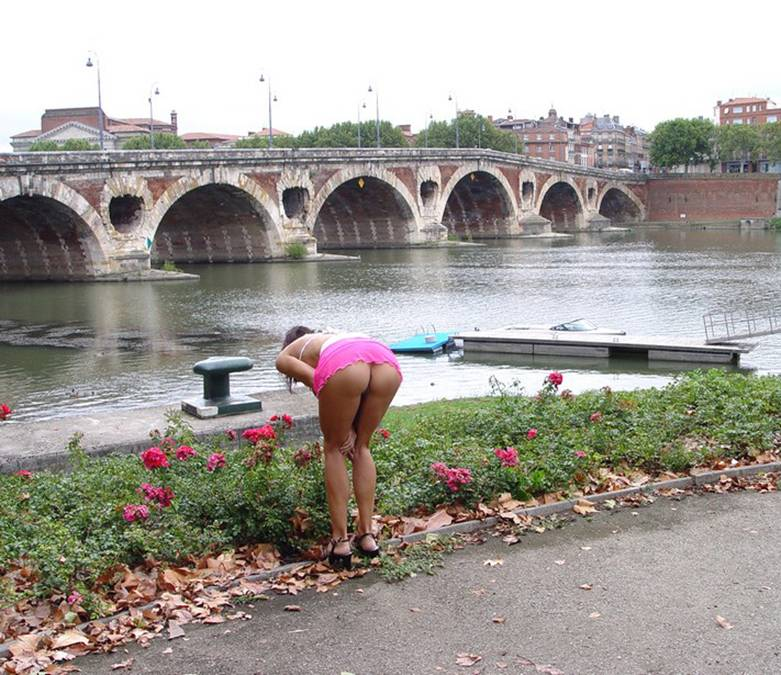 While enjoying 
The view of
The historical beauty  
Of the bridge 
Over the Garonne river
In Toulouse....
.... Butat timeswith huge consequences!......
...your eye may catch

Seemingly 

Worthless 

Details....
Partial BV
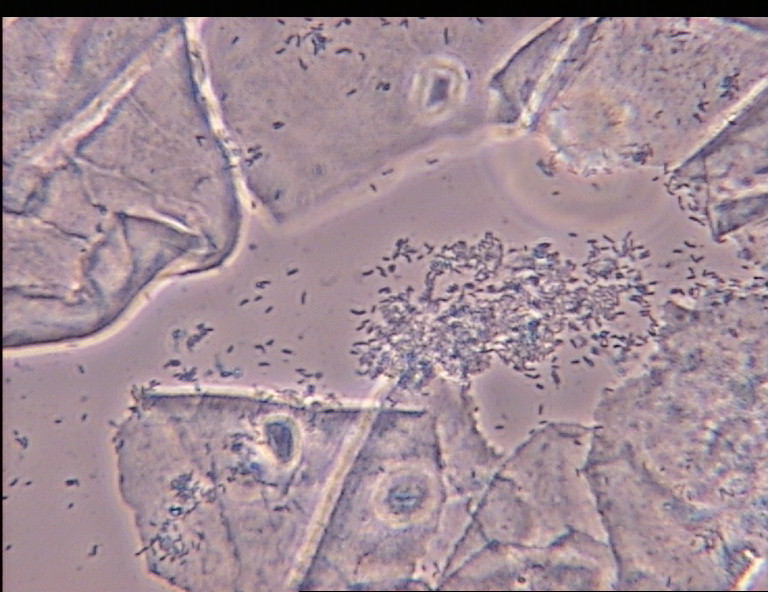 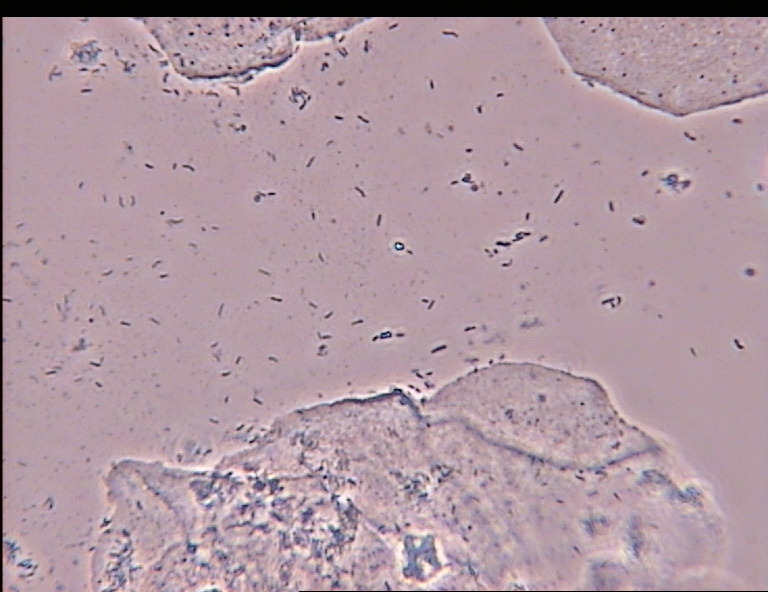 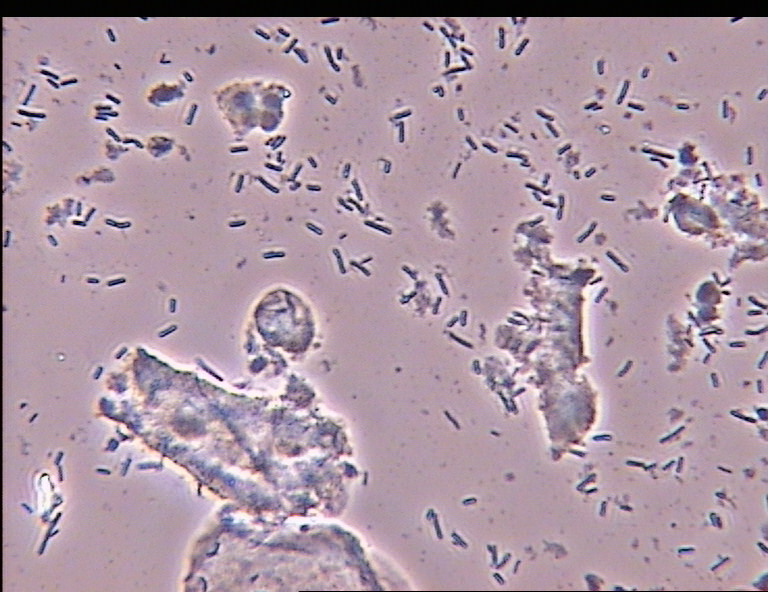 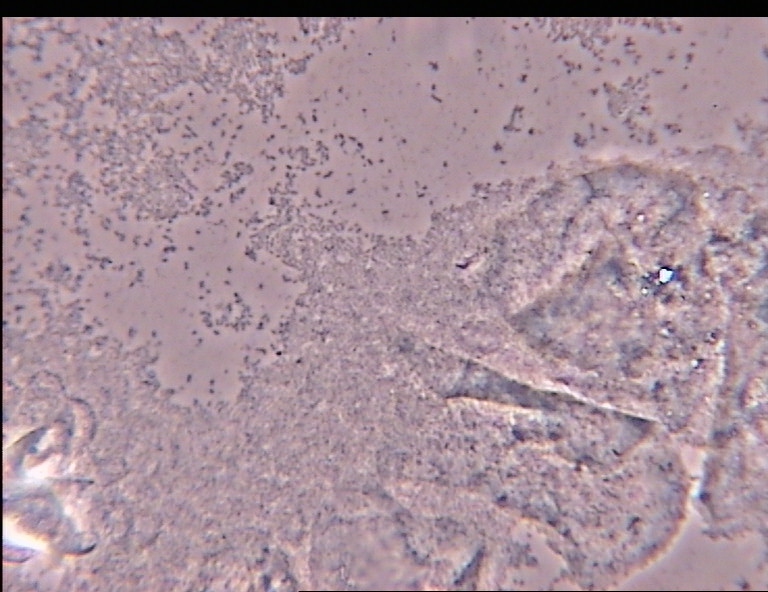 Bacterial vaginosis
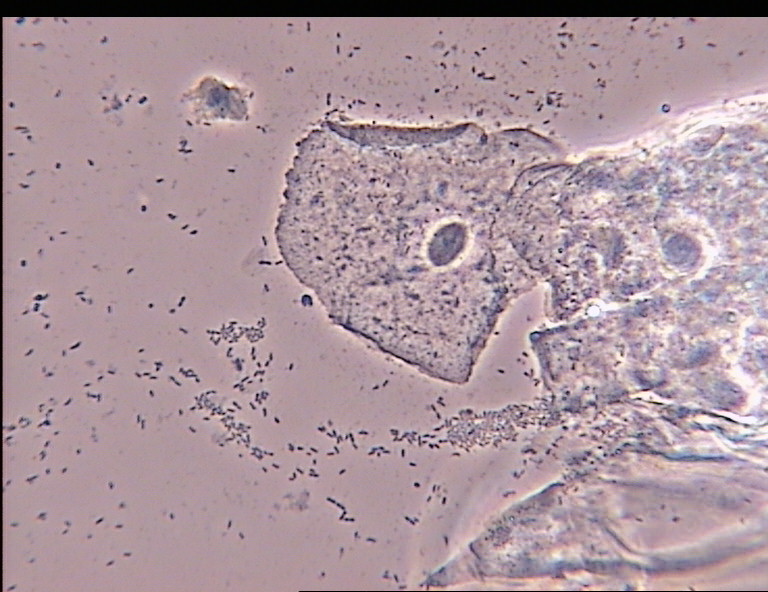 Diagnosis
P-BV
Full-BV
Nl
Difficulties in reading vaginal bacterial flora
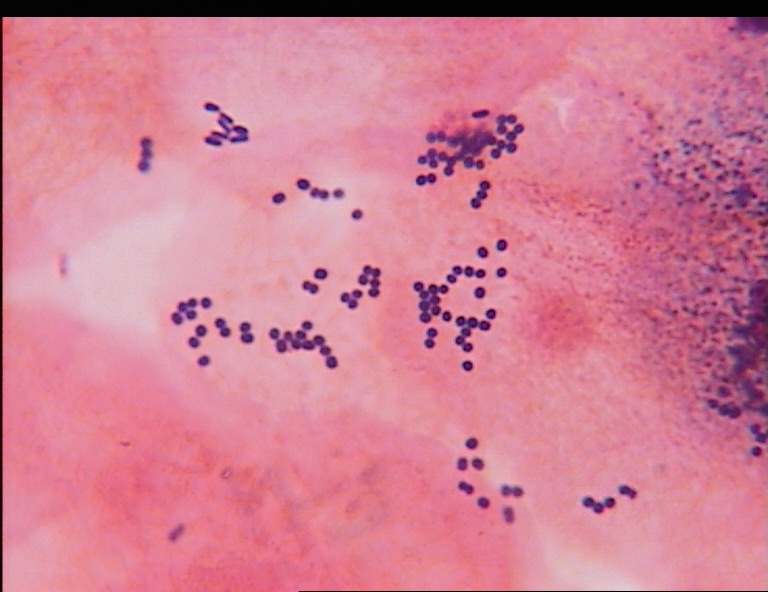 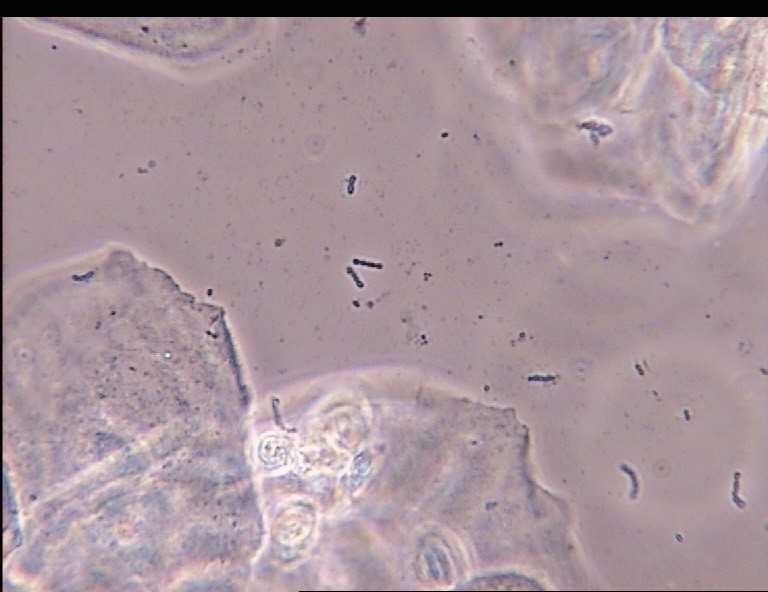 Scoring of aerobic vaginitis
Background flora
Donders GGG et al, Br J Obstet Gynecol, 2002; 109: 34-43
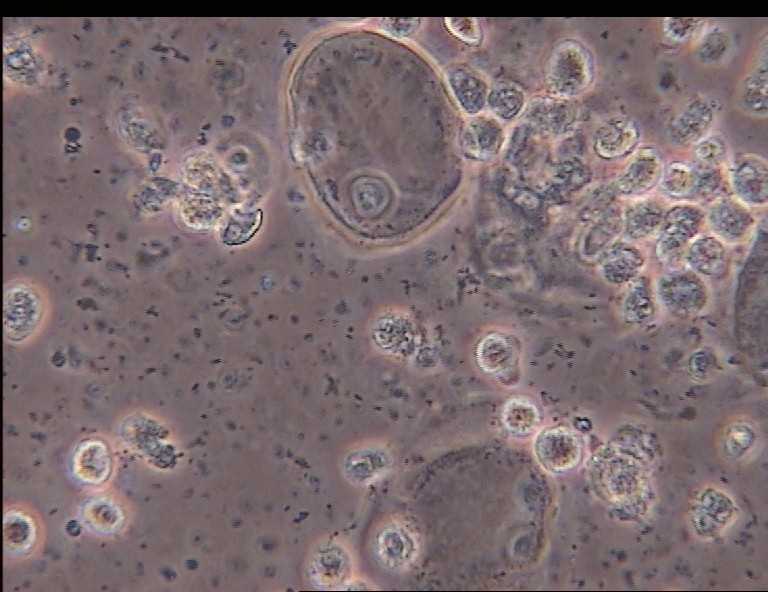 Scoring of aerobic vaginitis
Relative number of leukocytes
Donders GGG et al, Br J Obstet Gynecol, 2002; 109: 34-43
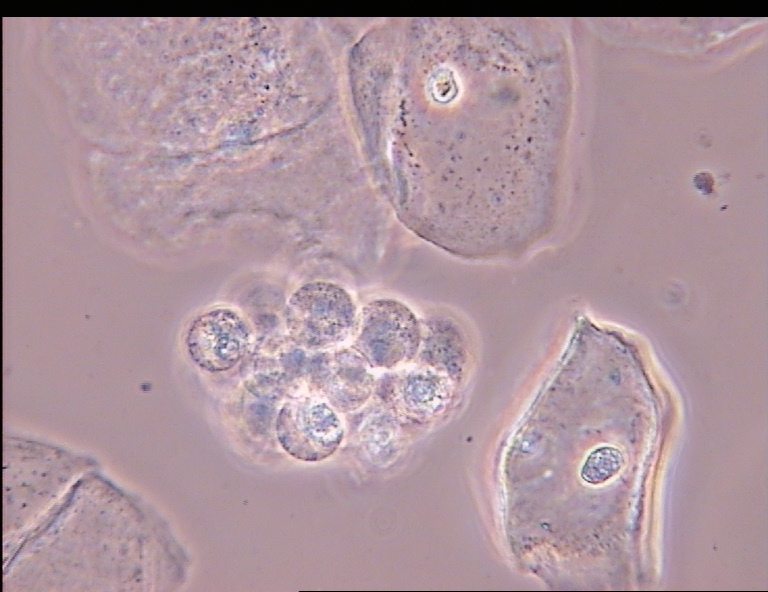 Scoring of aerobic vaginitis
Proportion of toxic leukocytes
Br J Obstet Gynecol.  2002; 109.
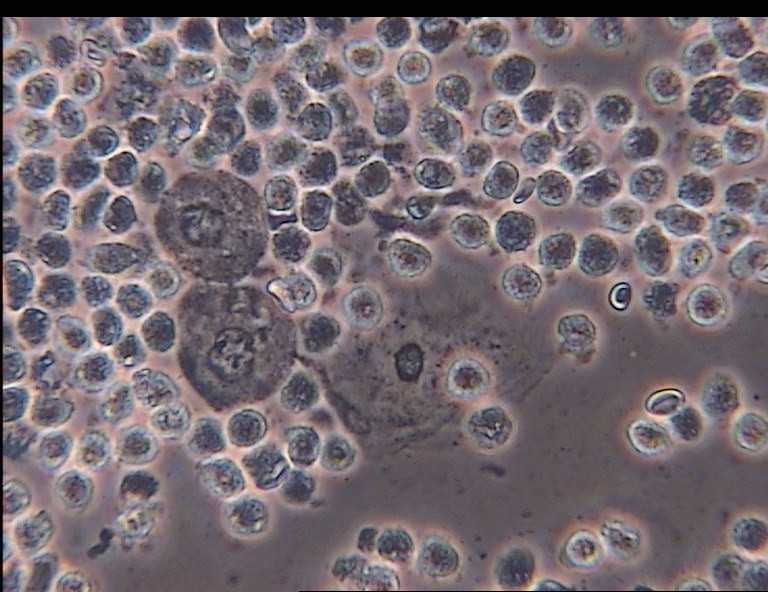 Scoring of aerobic vaginitis
Proportion of parabasal cells
Donders GGG et al, Br J Obstet Gynecol, 2002; 109: 34-43
Composite score of AV
Donders GGG et al, Br J Obstet Gynecol, 2002; 109: 34-43
Composite score of AV
Donders GGG et al, Br J Obstet Gynecol, 2002; 109: 34-43
Pathogenesis of aerobic vaginitis
Vaginal signs in AV
%
P<0.0001
P<0.0001
Clinical findings in aerobic vaginitis
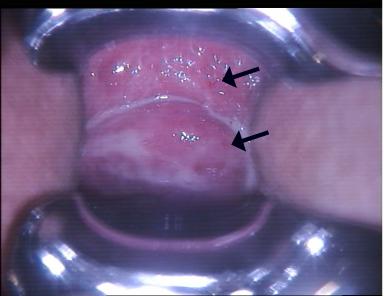 AV related to severe forms of infammatory vaginitis
Inflammatory desquamative vaginitis (DIV)
 Severe AV=        Papular colpitis
                             Severe GBS vaginitis
                             Atrophic  vaginitis (menopauze)
Moderate AV
Light AV
Normal flora
[Speaker Notes: De top van de ijsberg van normale tot aerobe vaginitis flora, kan ‘severe’ of ‘ernstige’ aerobe vaginitis genoemd worden. Het is een aandoening met tevens sterk uitgesproken klachten van roodheid in de schede, uitgesproken dyspareunie, en een profuse, gele rottend-riekende afscheiding. Deze aandoening kan moeilijk of niet onderzscheiden worden van wat in dermatologisce middens beschreven wordt als ‘desquamative inflammatory vaginitis (DIV)’]
Abnormal vaginal ecosystem
Pathogens
Intermediate cells
Parabasal cells
Basal cells
pH > 5,0
pH > 4,5
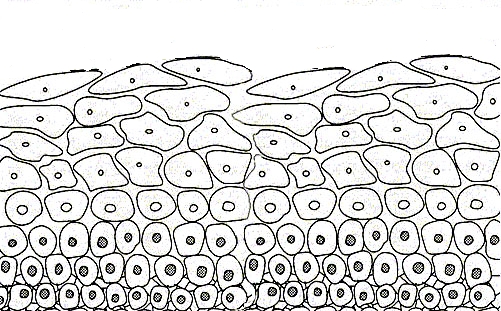 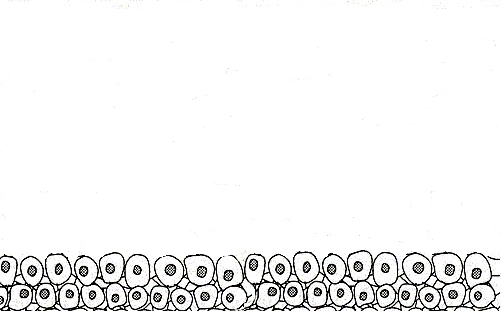 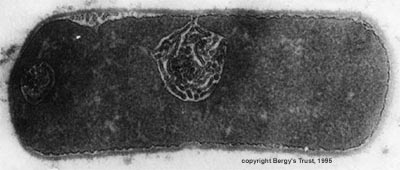 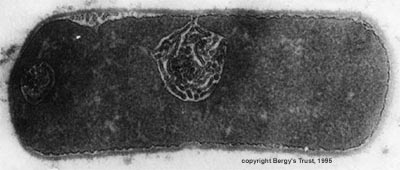 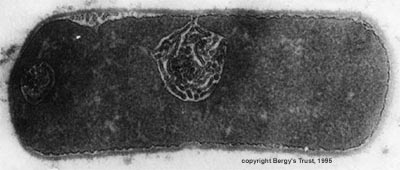 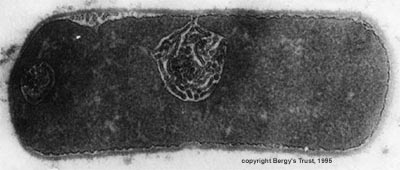 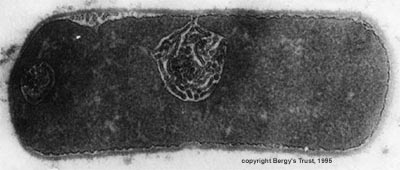 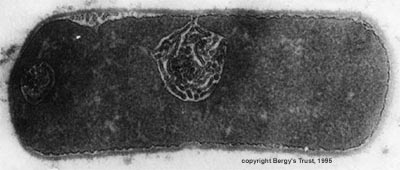 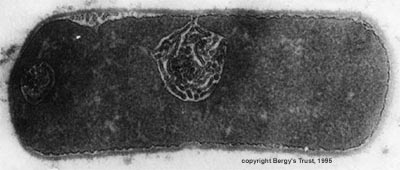 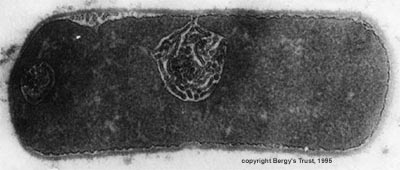 Aerobic vaginitis (<50 y)
Atrophic vaginitis (> 50 y)
Bacterial vaginosis
[Speaker Notes: In contrast, the situation of a verstoord vaginaal ecosysteem is shown here. 

The vaginal epitheel is more or less damaged. Highly differentiated epithelial cells are not present.

Pathogenic micro-organisms dominate the vaginal flora en only single lactobacillen may be present,  

The vaginal pH might be increased]
Pathogenesis of vaginitis
Lactate (mg/dl)
Succinate (mg/dl)
P<0.0001
P<0.04
Donders G et al, Br J Obstet Gynecol.  2002; 109.
Vaginal cytokine production
IL-1b
Mg/dl
IL6
Mg/dl
P<0.0001
P<0.0001
P<0.04
P=0.03
Donders G et al, Br J Obstet Gynecol.  2002; 109.
Cytokine and sialidase levels in abnormal vaginal flora
Marconi C et al, J low Gen Tract Dis, 2012
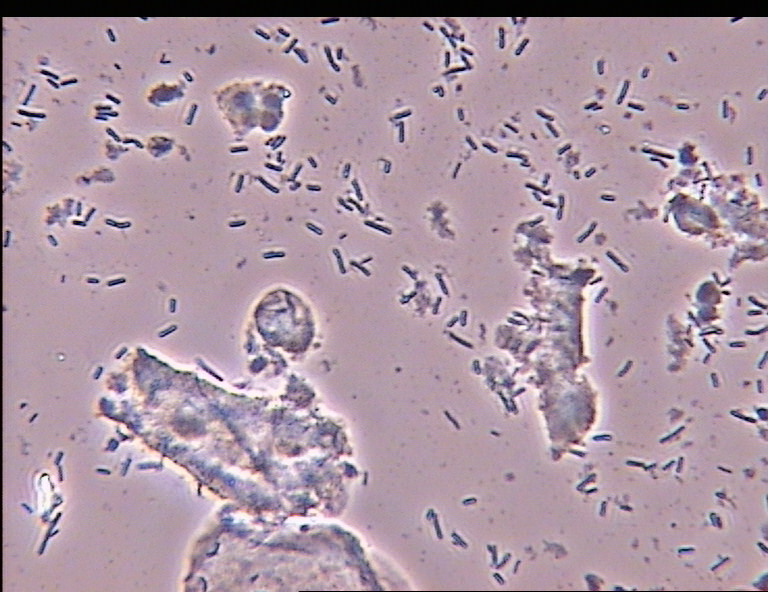 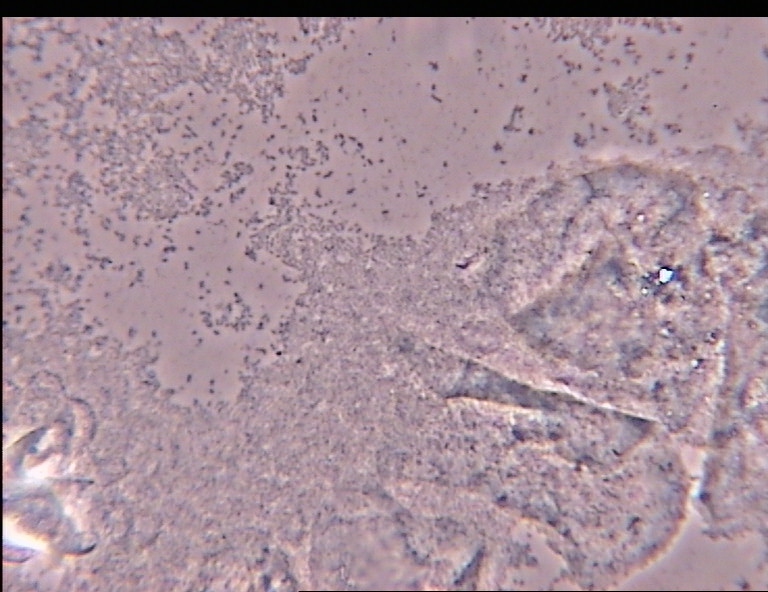 Bacterial vaginosis
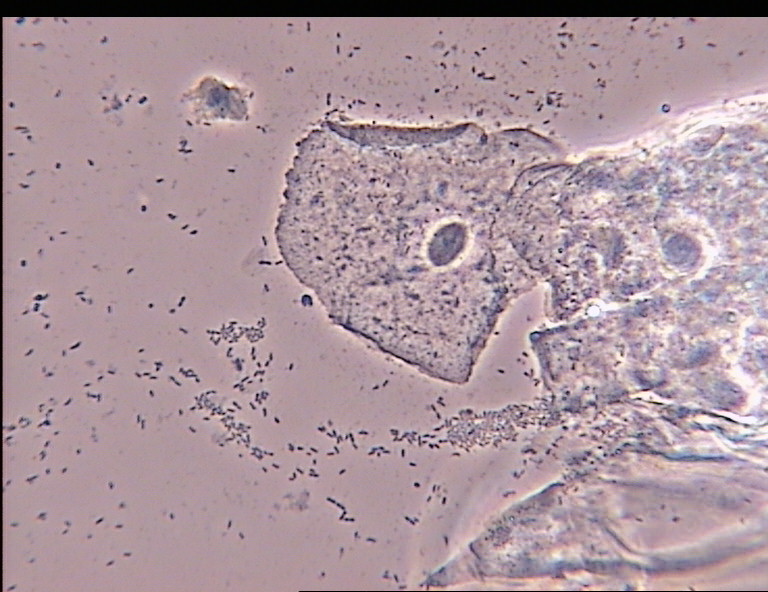 P-BV
Full-BV
Nl
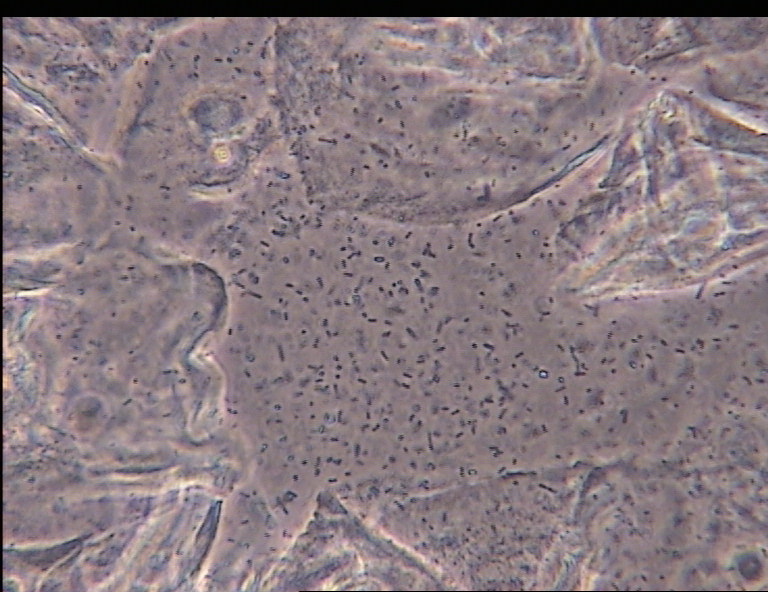 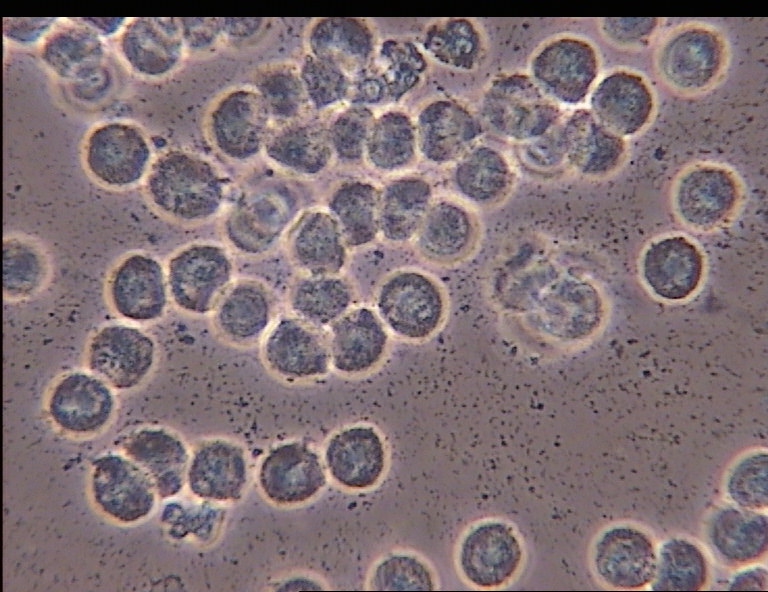 Aerobic abnormal flora
Pathogenesis of abnormal vaginal flora
Immune overreaction
Very high IL-1 ↑↑
Very high Il-6,  Il-8 ↑↑
Inflammation  (PBC) +
(Toxic) leukocytes ++
Immune impaired
Discrete IL-1 ↑
No Il-6,  Il-8
No inflammation
No leukocytes
Aerobic vaginitis / DIV
Bacterial vaginosis
Normalization of 
host response
Interfering with 
adequate host response
Heavy inflammation/leukocytosis
 Pain/dyspareunia
AV
BV
NL
No signs of inflammation /No leukocytosis / No pain/dyspareunia
Exuberant host response
Excellent host response
Prevalence
12,0%
8-9%
Non pregnant
Pregnant
7,4%
9,4%
13,1%
4,3%
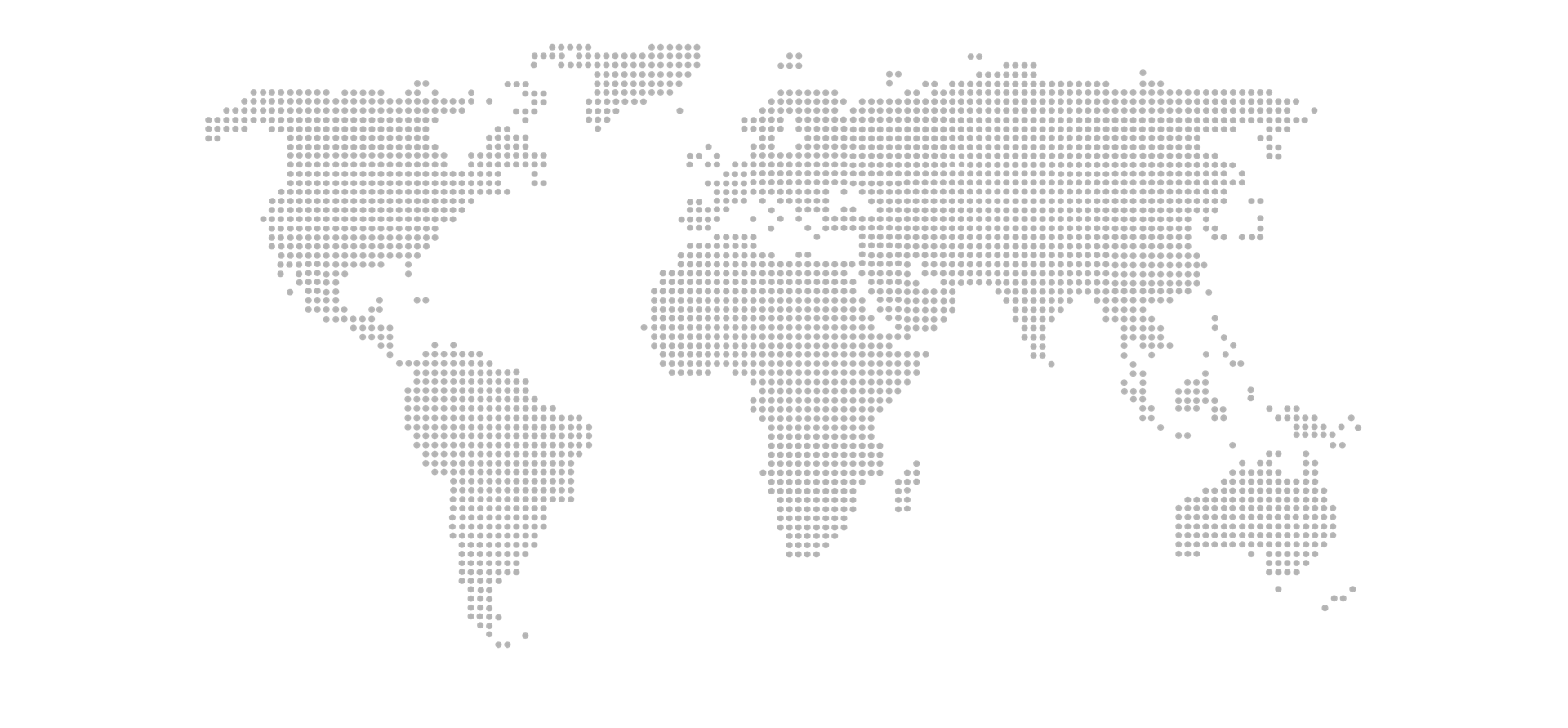 10,3%
?
8,3%
15,4%
7,4%
11,0%
2,9%
24,7%
2,0%
Donders G et al. BJOG 2009 
Grincevičienė Š et al. Poster. EBCOG 2016
Tibaldi C et al. Int J Gynaecol Obstet 2016
Wang ZL et al. Taiwan J Obstet Gynecol 2016
Villaseca R et al. Rev Chilena Infectol 2015 
Dermendjiev T et al. Akush Ginekol. 2015
Rumyantseva TA et al. Arch Gynecol Obstet 2016 
Vieira-Baptista et al. Eur J Clin Micr Infect Dis. 2016
Donders G. APMIS. 2011
Tomusiak A et al. Ginekol Pol. 2013
Zodzika J et al. Acta Obstet Gynecol Scand. 2011
Gondo F et al. Gynecol Obstet Invest. 2011
P Baptista et al, 2016
AV and BV prevalence
15.5%
BV
7.4%
AV
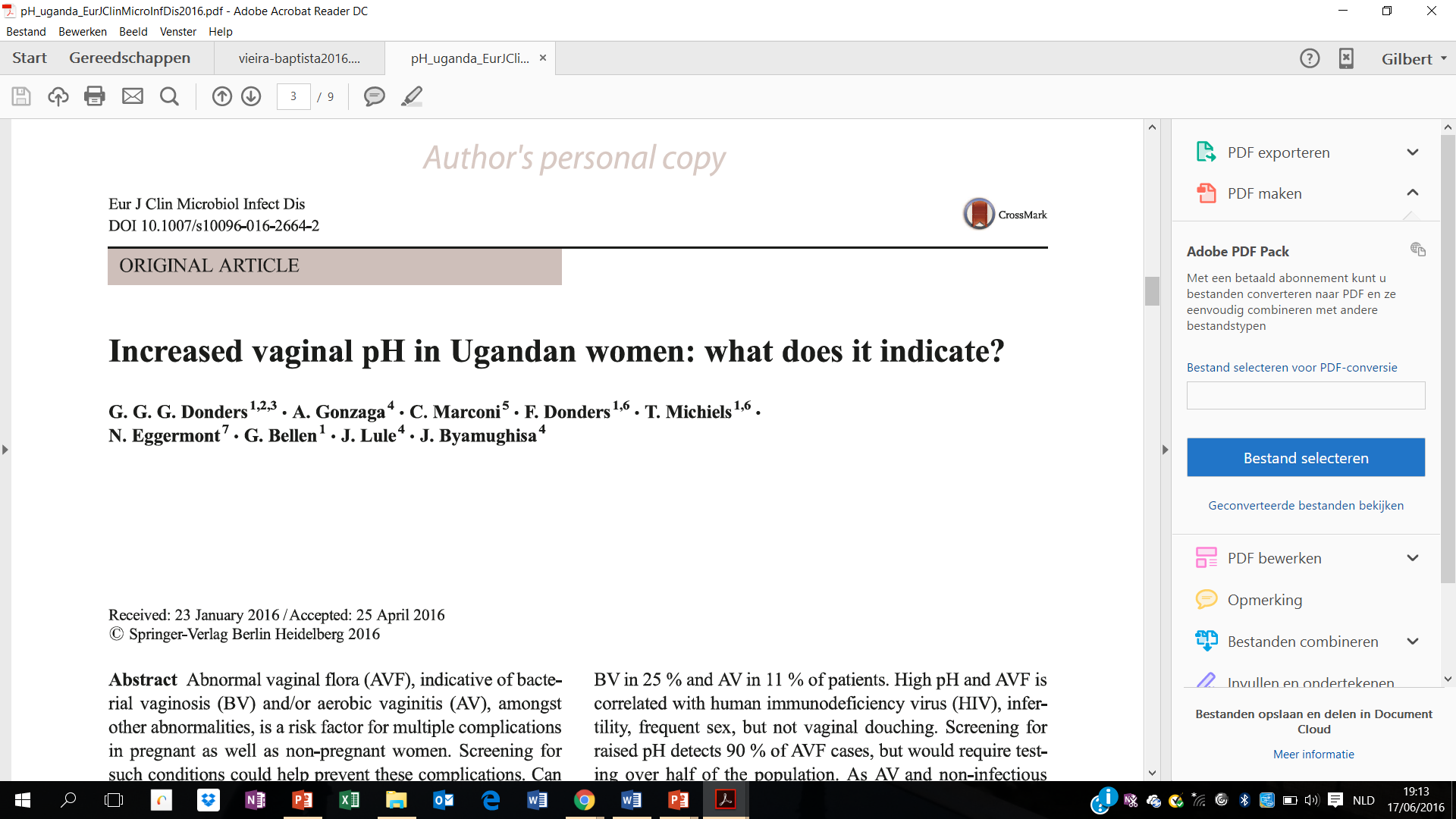 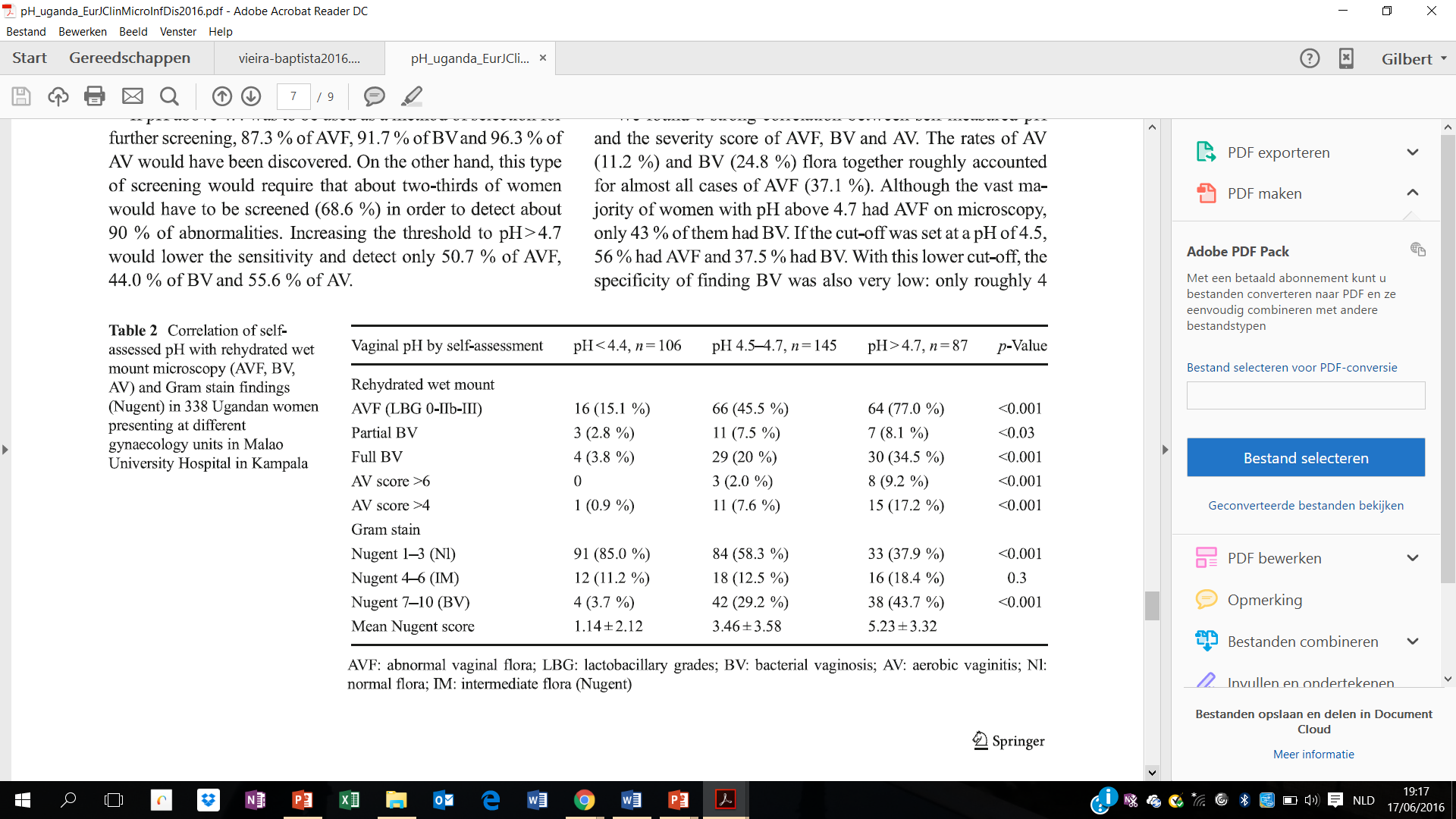 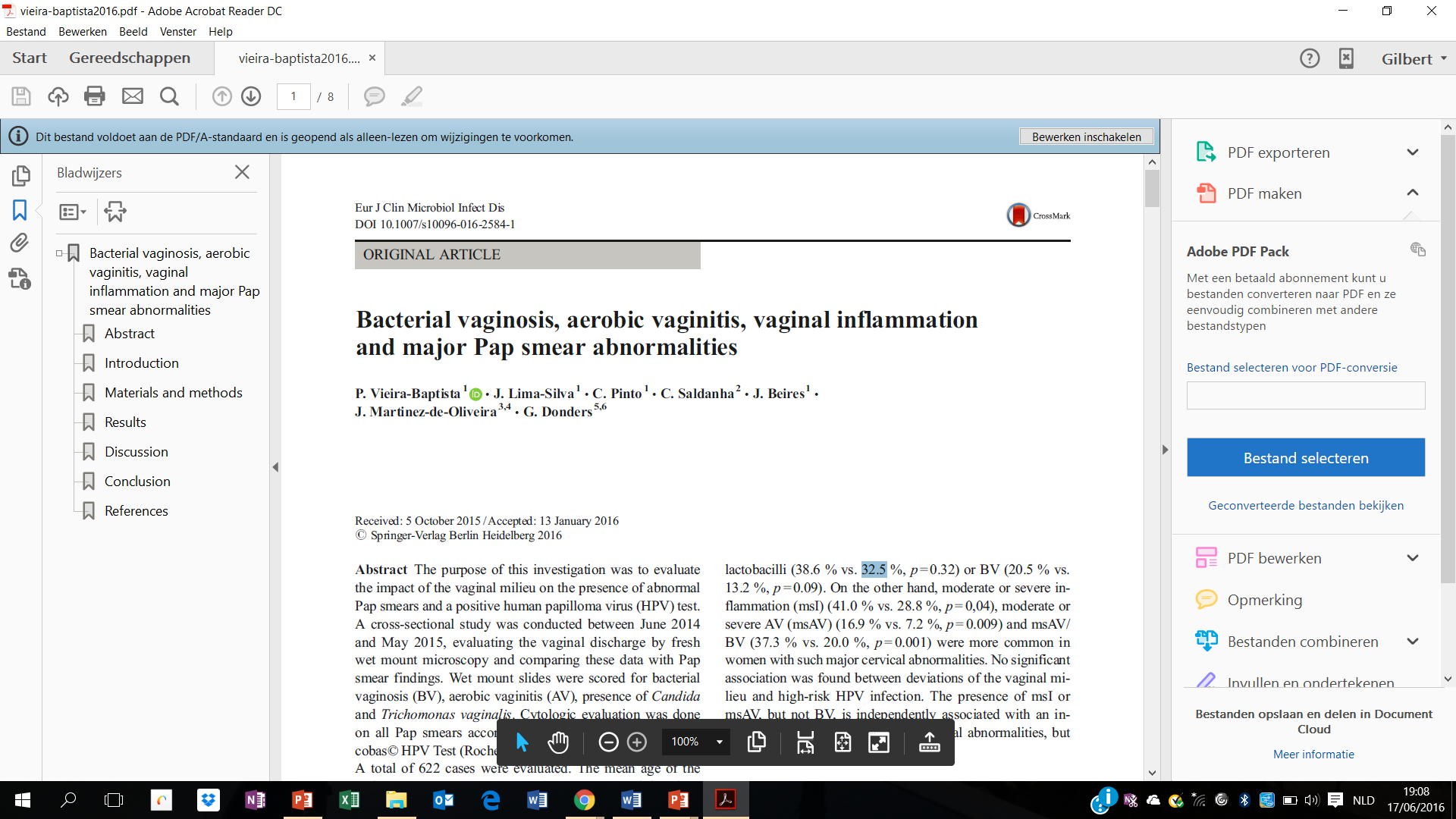 Results
Pap test abnormalities and HPV infection
Moderate/severe aerobic vaginitis
p=0.083
p=0.053
p=1.000
msAV
p=0.029
p=0.461
p=1.000
Results
Major Pap test abnormalities and vaginal flora
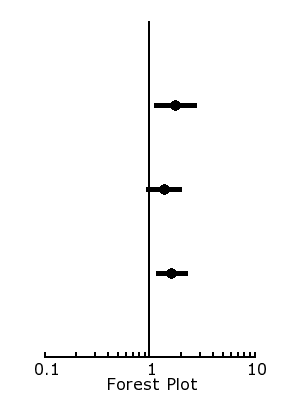 Moderate/severe aerobic vaginitis
RR 1.76 (IC 95% 1.10-2.79)
Bacterial vaginosis
RR 1.36 (IC 95% 0.92-2.01)
msAV or BV
RR 1.62 (IC 95% 1.16-2.27)
Association between abnormal vaginal flora and cervical length as risk factors for preterm birth.
G Donders, et al. Ultrasound Obstet  Gynecol 2010 Jan 26.
P<0.01
Predictive Value for Preterm Birth of Abnormal Vaginal Flora, Bacterial Vaginosis and Aerobic Vaginitis during the First Trimester of pregnancy. 

Donders GGG, et al. Br J Obstet Gynecol. 2009; 116:1315-24.
**
**
% women with preterm delivery
**
**
**
**
**
*
*
Complications
Premature rupture of membranes
Indirect evidence: increase in the levels of IL-6 and -8 (Massaro G et al. J Matern Fetal Neonatal Med 2009;  Hitti J et al.  Obstet Gynecol 2001; Rizzo G et al. Am J Obstet Gynecol 1996 )

Chorioamnionitis  and funisitis
Indirect evidence: increase in the levels of IL-6 and -8 (Romero R et al. Am J Obstet Gynecol 2004)
Evidence of placental infection in the presence of:
S. aureus (15,2% vs. 3,8%, p=0,04)
Aerobic vaginitis (20,0% vs. 5,7%. p=0,023)
G. vaginalis (28,3% vs. 9,5%, p=0,013)
(No differences in the case of SGB or enterococcus) (Rezeberga D et al. Acta Obstet Gynecol Scand 2008 )

Neonatal sepsis
S.aureus associated with neonatal sepsis in premature babies. (Vedmedovska N et al.  Int J Gynaecol Obstet 2010)
SGB and E. coli are common agents of neonatal sepsis.
[Speaker Notes: Romero R, Chaiworapongsa T, Kuivaniemi H, Tromp G. Bacterial vaginosis, the inflammatory response and the risk of preterm birth: a role for genetic epidemiology in the prevention of preterm birth. Am J Obstet Gynecol 2004]
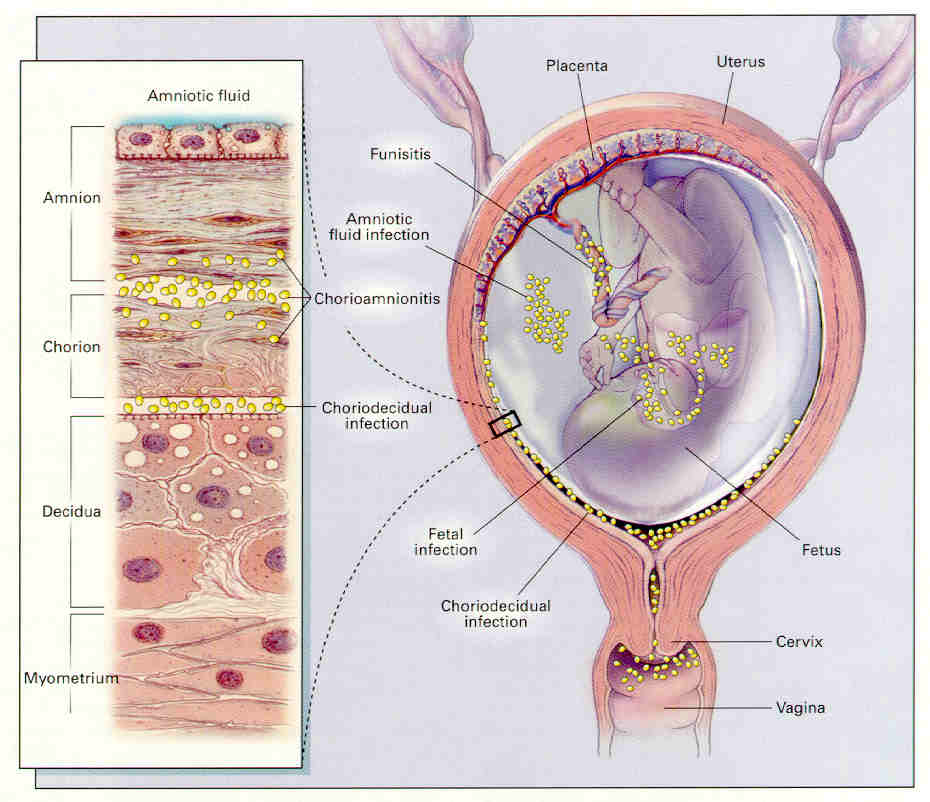 Parietal chorioamnionitis:
BV (p=0.008)
G.vaginalis (p=0.002)
S.aureus (p=0.014)
Placental chorioamnionitis:
G.vaginalis (p=0.004)
S.aureus (p=0.019)
Funisitis:
GDS (p=0.02)
‘Aerobic vaginitis’ (p=0.049)
Subchorial intervillitis:
No correlations with RTI
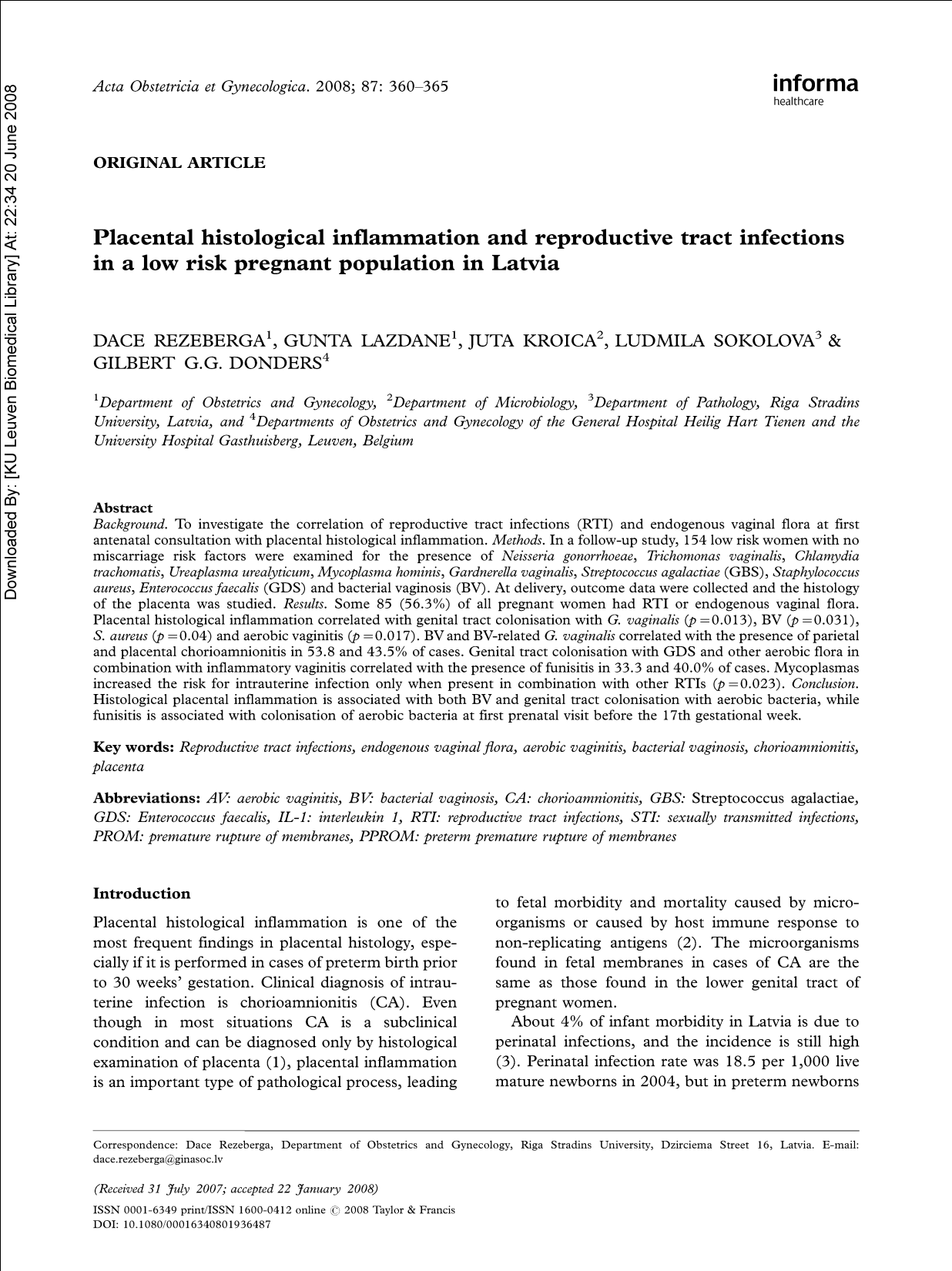 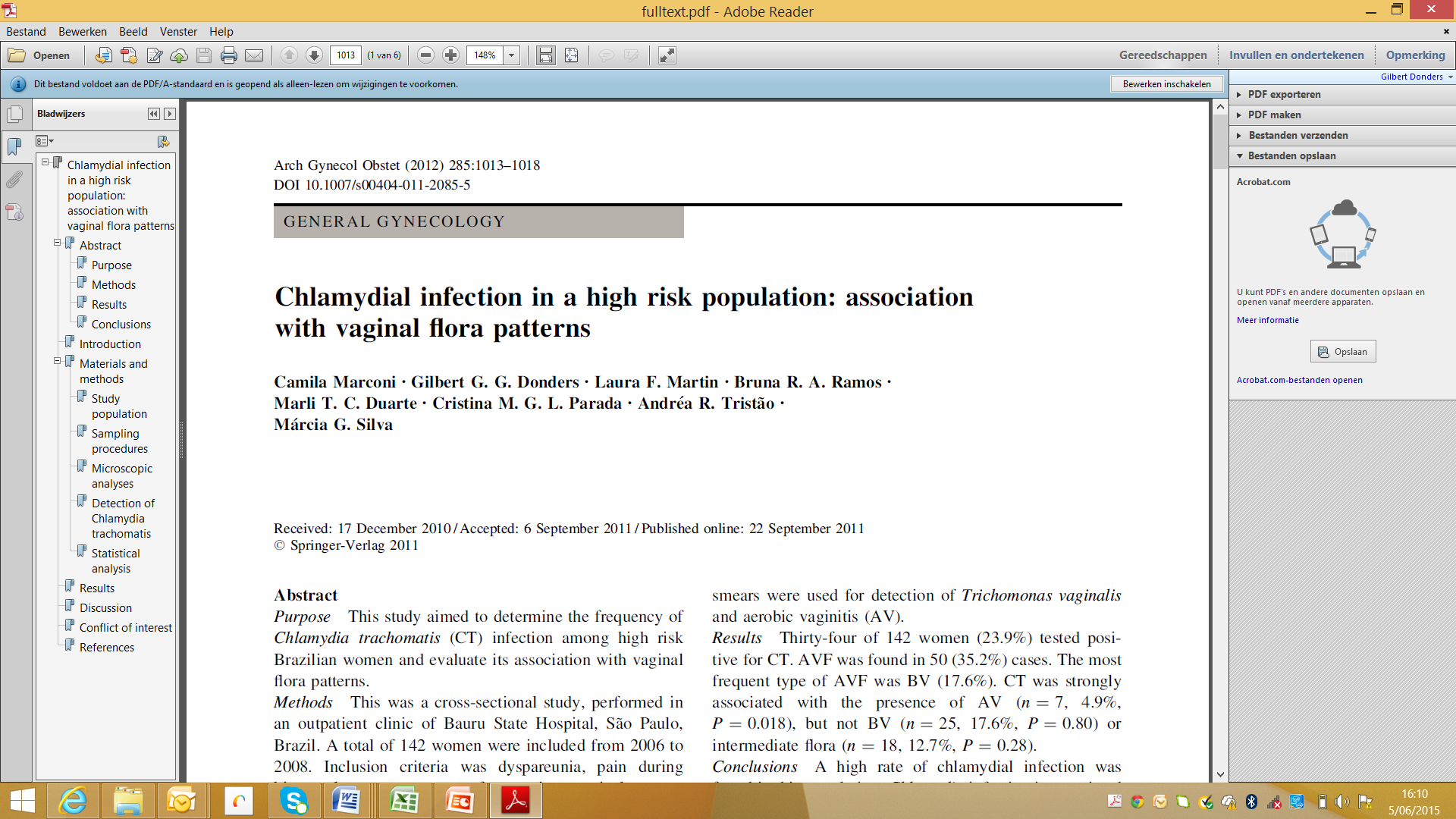 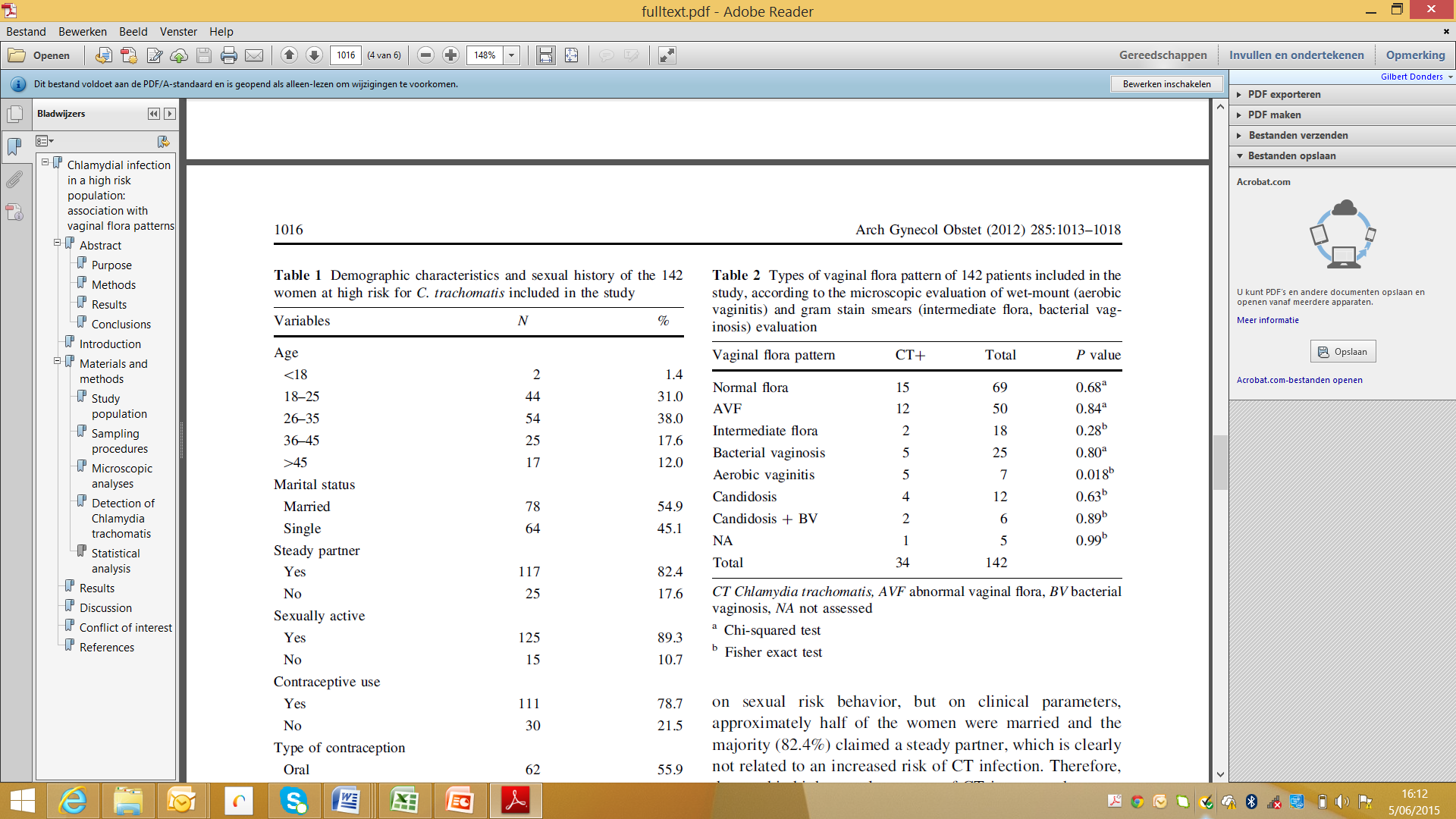 Complications
Abnormal Pap test

Prevalence of AV in women with LSIL (28%) higher than in those with a normal flora (12%) or with BV (4%), p<0,05. (Jahic M et al. Med Arch. 2013)








No relation with HPV infection!
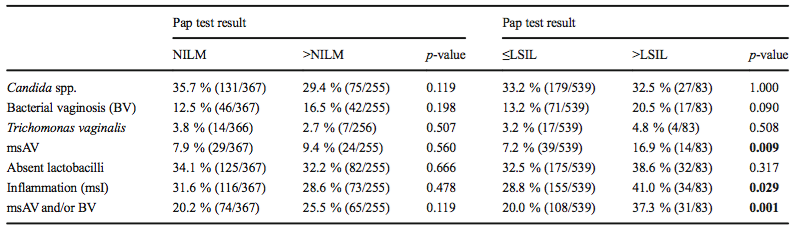 Vieira-Baptista P et al. Eur J Clin Microbiol Infect Dis. 2016
Diagnosis
“AV score”:
Desquamative inflammatory vaginitis
Streptococcal vaginitis
Purulent vaginitis
Severe AV (>6)
Moderate AV (5-6)
Light AV (3-4)
Normal (<3)
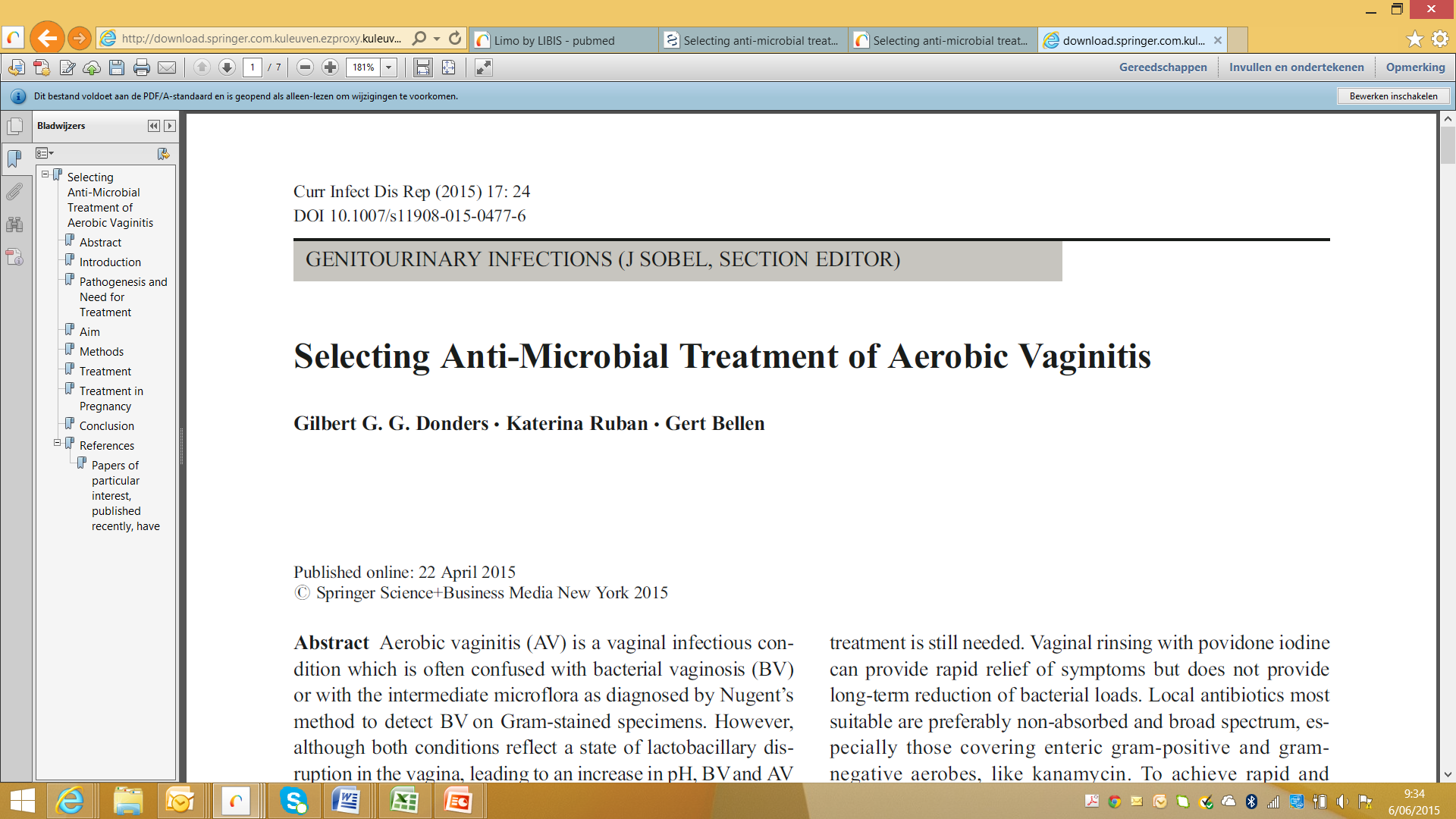 Abnormal vaginal bacterial flora
BV
Bad smell and discharge
Sexually ‘associated’
Resolves with metronidazole or clindamycin
But is recurrent
AV
Confused with BV, but different entity
Most likely nothing to do with sex
Metronidazole will not help
Linked with more disease than previously recognized
Use your microscope!
www.ISIDOG.com
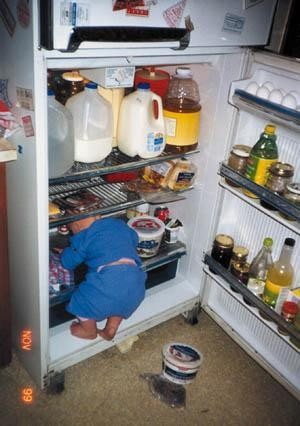 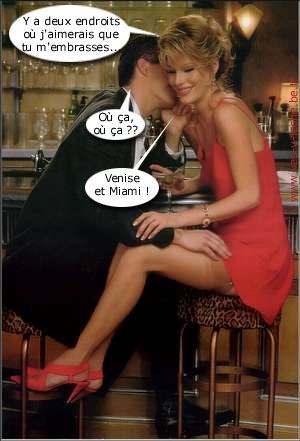 So if you are confused 
and don’t know anymore 
what type of treatment 
you should choose…
Thank you, Co-workers!
Mentors

Jan Desmyter, Steve Witkin, William Ledger, Jean-Michel Foidart, Rainer Weissenbacher,Udo Hoyme, Jorma Paavonen, André Van Assche, Ivo Brosens, Werner Mendling,  Babill Stray Pedersen, Austin Ugwumadu,  Jack Sobel, James Mc Gregor, Roberto Romero, Michael Gravett, Jack Sobel

Pharmaceutical companies /Disclosures

Alfa Wasserman	Biotec
Glaxo Smith Klein	Bayer-Shering
Barrier		Roche
Janssens (J&J) 	Novartis
Medinova		Pfizer
Novosanis	SP-MSD
Genticel		Phacobel
H Hart Kliniek Tienen (B)
I Riphagen, T VdBosch, M Verjans, V Vd Broek
Femicare vzw, Tienen Belgium
Gert Bellen, Katherina Ruban, Svitrigaile Ginç
Maternity Hospital Riga University, 
Dace Rezeberga, Natalija Vedmedovska, Jana Zodzika
Bocutu Hospital, Brazil
Camila  Marconi, Marcia da Silva	
University Hospital Antwerp
Pierre Van Damme, Yves Jacquemyn
Covilha Beires University, Portugal
José Martinez, Ana Palmeira, Carlos Santoz
Mulago Hospital Kampala Uganda
Gonzaga Andabati, Josaphat Byamugisha, John Lule, Francesca Donders, Thirsa Michiels, Jolien  Pinget, Inge Vandevelde, Birgit Krause

Laboratory
Leuven: Jan Desmyter  
Antwerpen: Christoph Depuydt, Fons dekeerschmaeker, Annie Vereecken
Porto: Acacio Rodriguez
New York: Steve Witkin 
Bologna: Patricia Brigidi, Beatrice Vitali
Baltimore: Jack Ravel
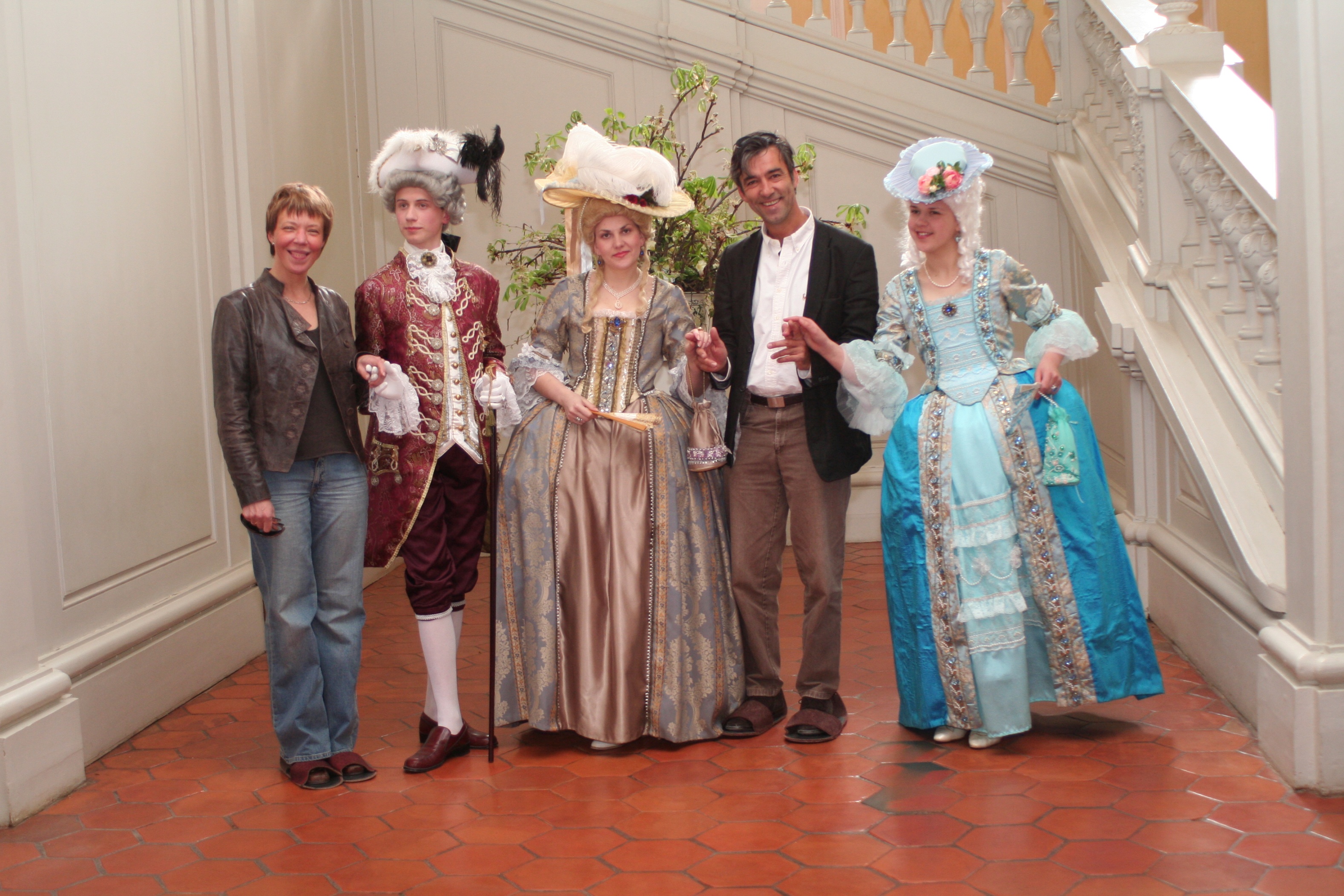 Any questions?